Testing Survivability of Polarized Fusion Fuels in a Tokamak Plasma
Xiangdong Wei
(for the Spin-Polarized-Fusion (SPF) collaboration)




2023 JLUO Annual Meeting
06/26/2023-6/28/2023
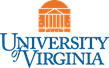 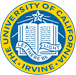 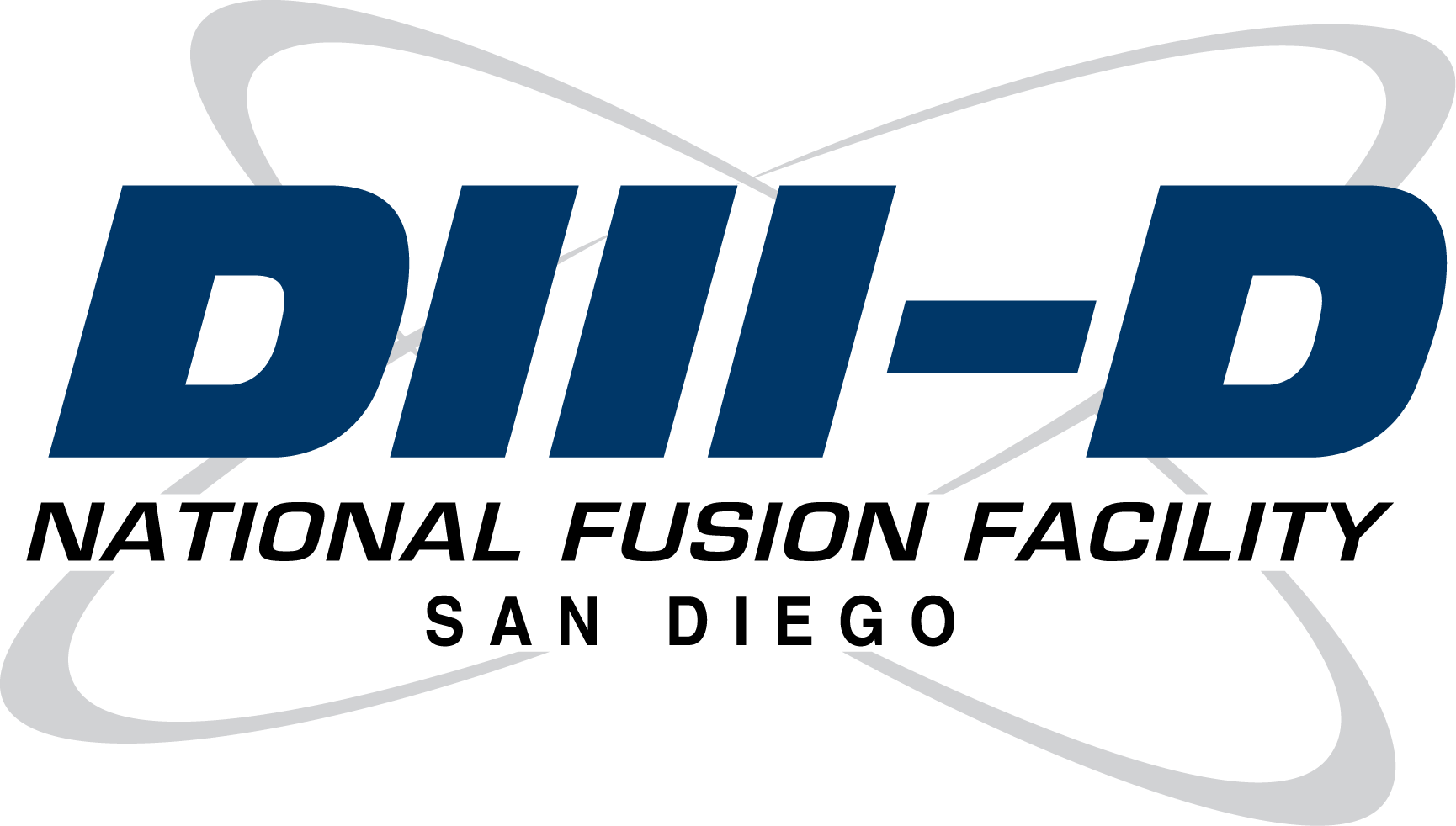 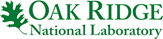 Motivations
Power!
Clean Power!!
Sustainable Clean Power!!! 
(with least environmental impact)
Fossil Fuels, Fission, Hydroelectric, Wind Turbine, Solar, Geothermal, Ocean Current, …… 
and ultimately
Fusion
(Needs successful ignition!!!)
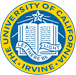 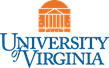 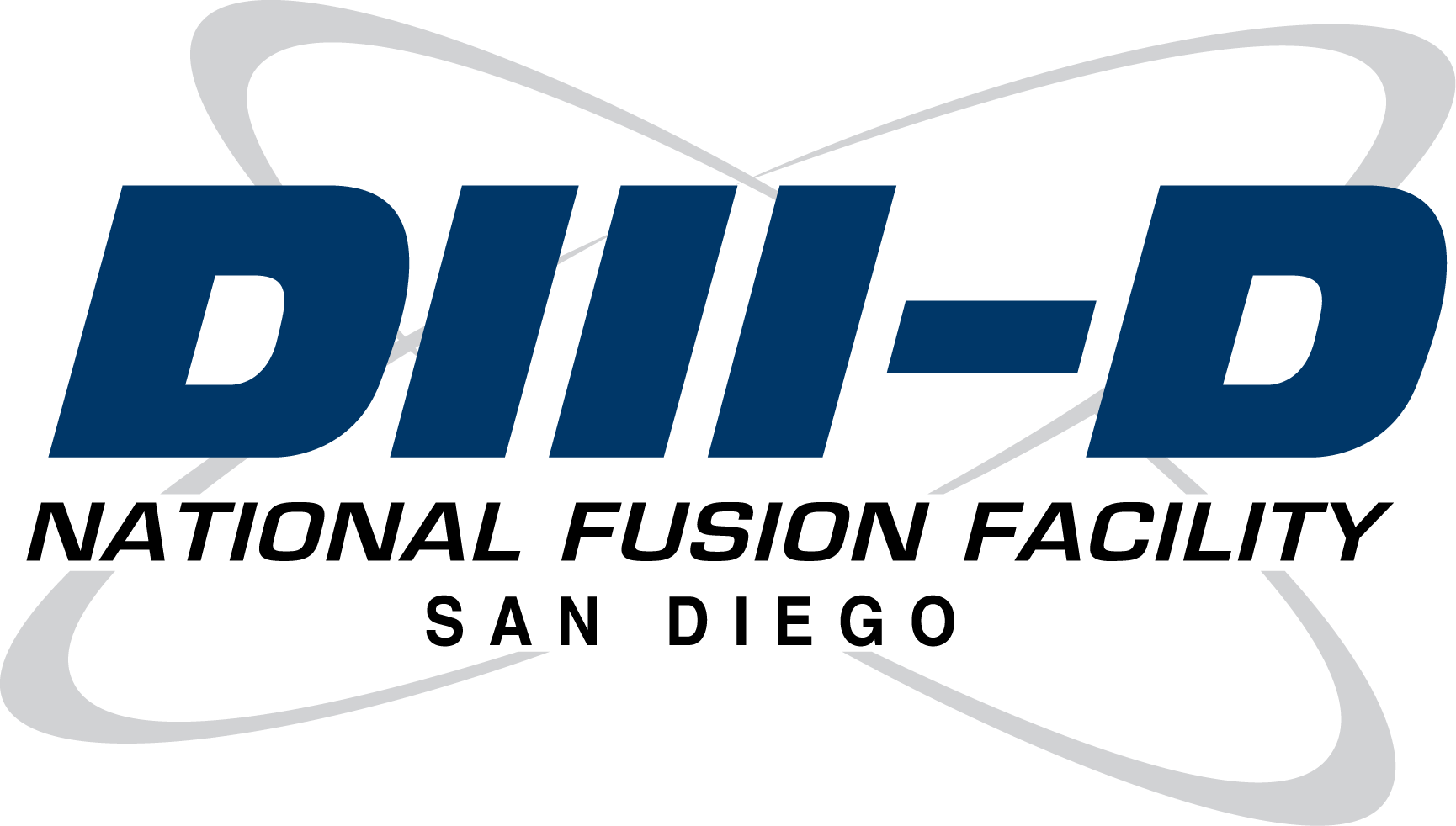 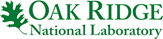 Tokamak Fusion Reactors
The intended reactions:
D + T  a + n		and	D + 3He  a + p
Most of research Tokamaks ever built (~180, and ~30 in operation today) were for studying D + D reactions.

The International Thermonuclear Experimental Reactor (ITER) will make harvesting fusion possible.
DIII-D (USA)
Best instrumented most diagnostics
20m3, 2.1T, Q<<1
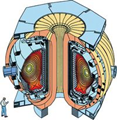 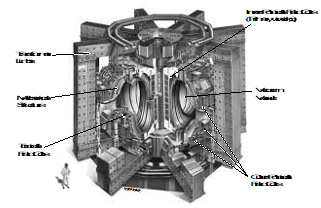 JET (UK)
Only one runs tritium
90m3, 3.8T, Q~2/3
Reactor   Vplasma(m3)   Bc(tesla)   P(MW)   Q = Pout/Pin)   coils

DIII-­D          20                2.1             ---             <<  1         normal 
JET              90                3.8             16             ~ 2/3        normal
ITER          700                5.3           500              > 10        superconducting

Superconducting coils are needed to reach high field over a large volume 
         concerns over potential field degradation from 	  	  neutron flux.

ITER is to be a stepping-stone, requiring at least one more iteration to reach a viable fusion power plant. 
          
The cost of a Tokamak is  Vplasma x B2.
          	 20~40 billion dollars to build a ITER size Reactor. 	 Save the cost by up to 20%.
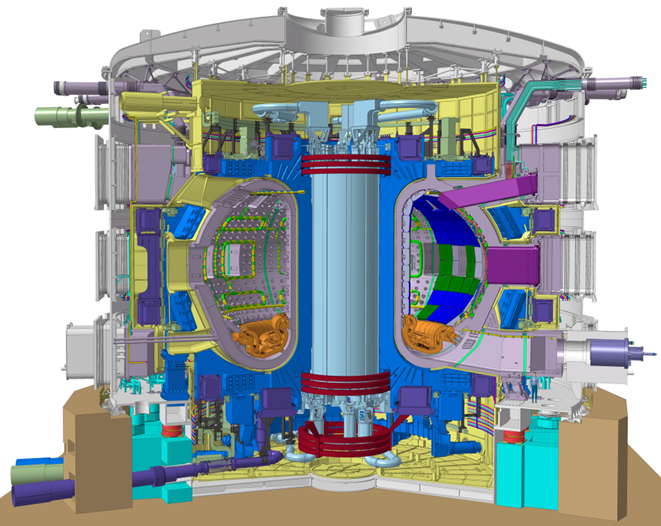 ITER (France)
½ GW reactor
700m3, 5.3T, Q>10
(under construction)

Q ≡ Pout/Pin
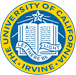 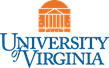 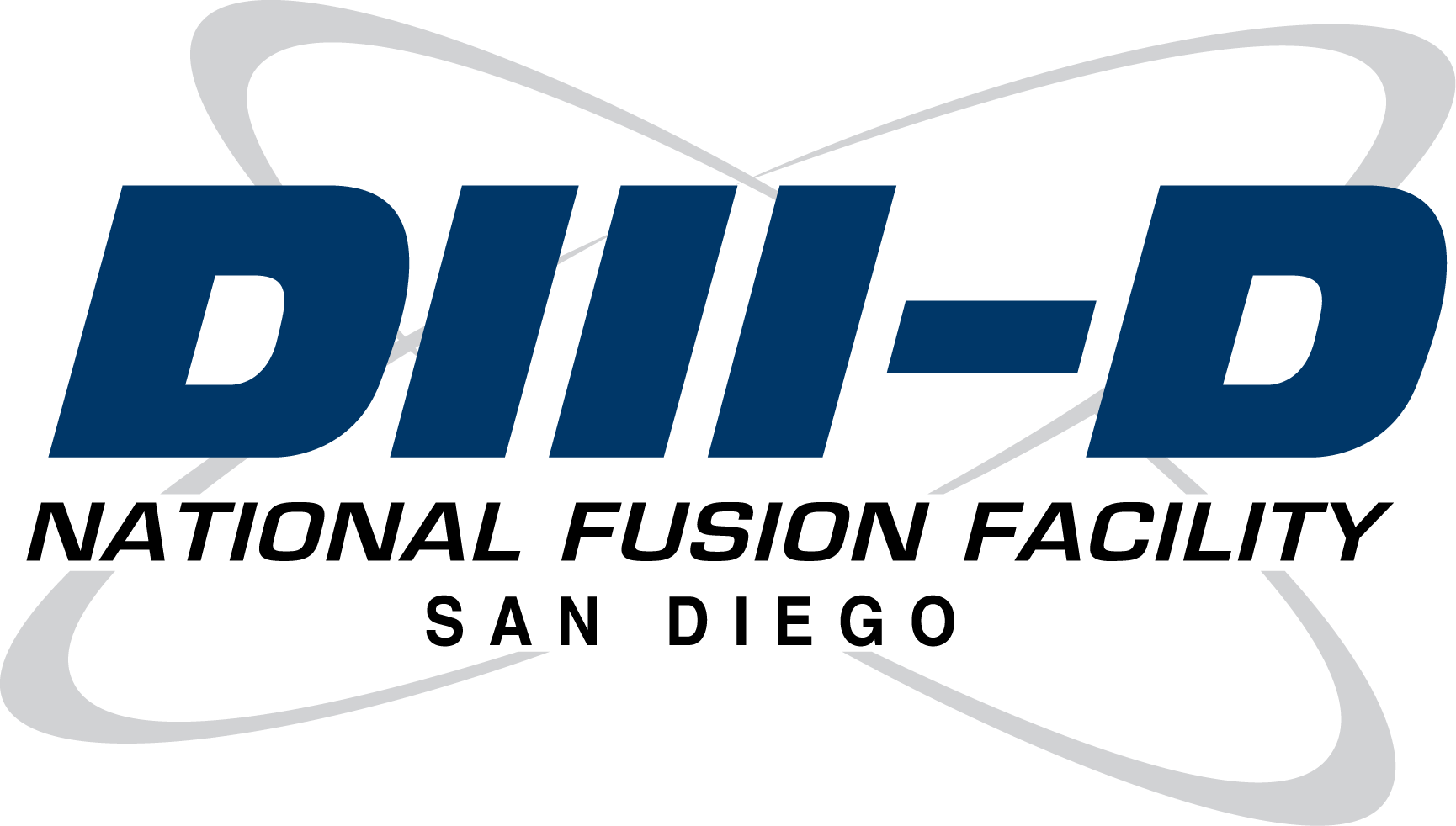 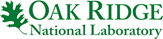 Fusion Channels and Potential of Spin
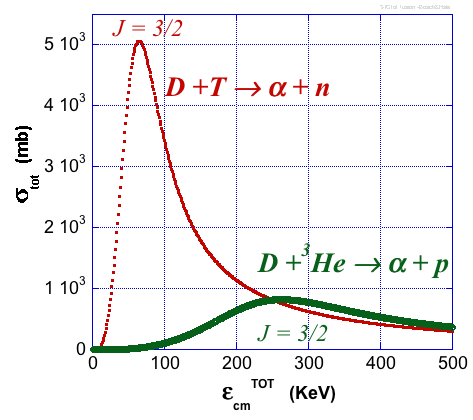 "fusion resonances"
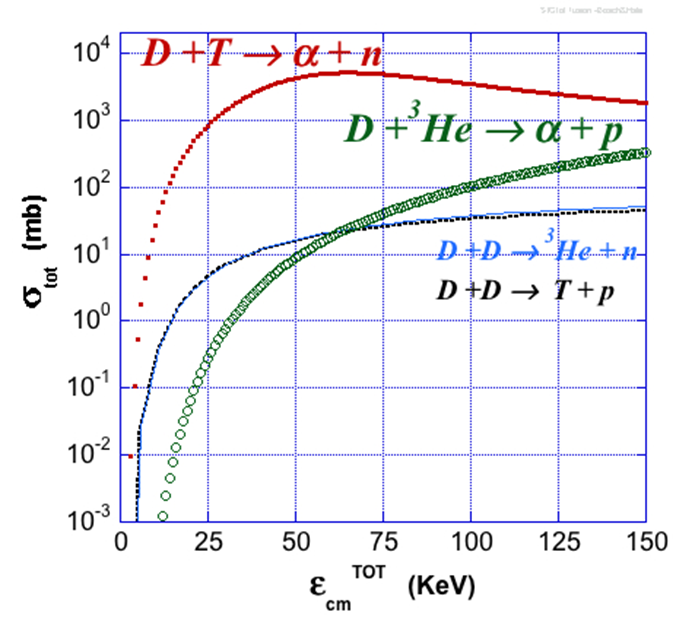 • Sun’s core peaks at 1.3 keV
• ITER plasma will peak at ~ 18 keV
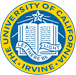 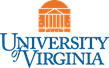 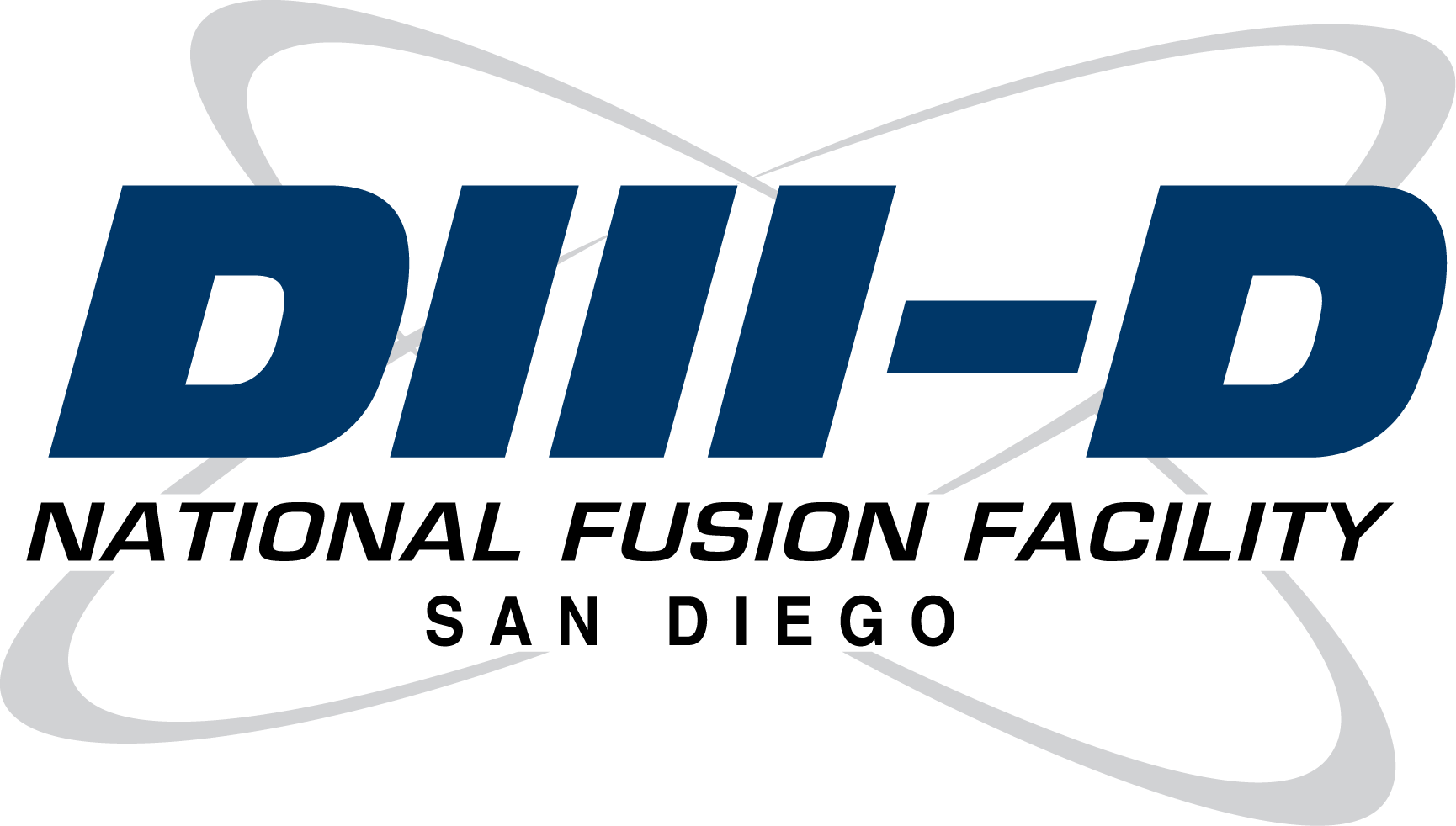 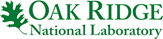 Survived Mechanisms for Polarized Fusion
Potentially large benefits require fuel polarization to survive a 108 K plasma for the energy containment time ~ a few second
Many mechanisms were invested in late last century and 2 still survived, which hinge on the wall recycling (of the fuels).

Kulsrud, Furth, Valeo & Goldhaber, Phys Rev Lett 49 (82) 1248
Lodder, Phys. Lett. A98 (83) 179
Greenside, Budny and Post, J. Vac. Sci Technol. A 2(2), (84) 619
Coppi, Cowley, Kulsrud, Detragiache & Pegoraro, Phys Fluids 29 (86) 4060
Kulsrud, Valeo & Cowley, Nucl Fusion 26 (86) 1443
Cowley, Kulsrud, Valeo, E.J. Phys. Fluids 29 (86) 1443 
	…
Needs only seconds of confinement time in hot plasma!
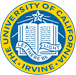 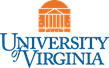 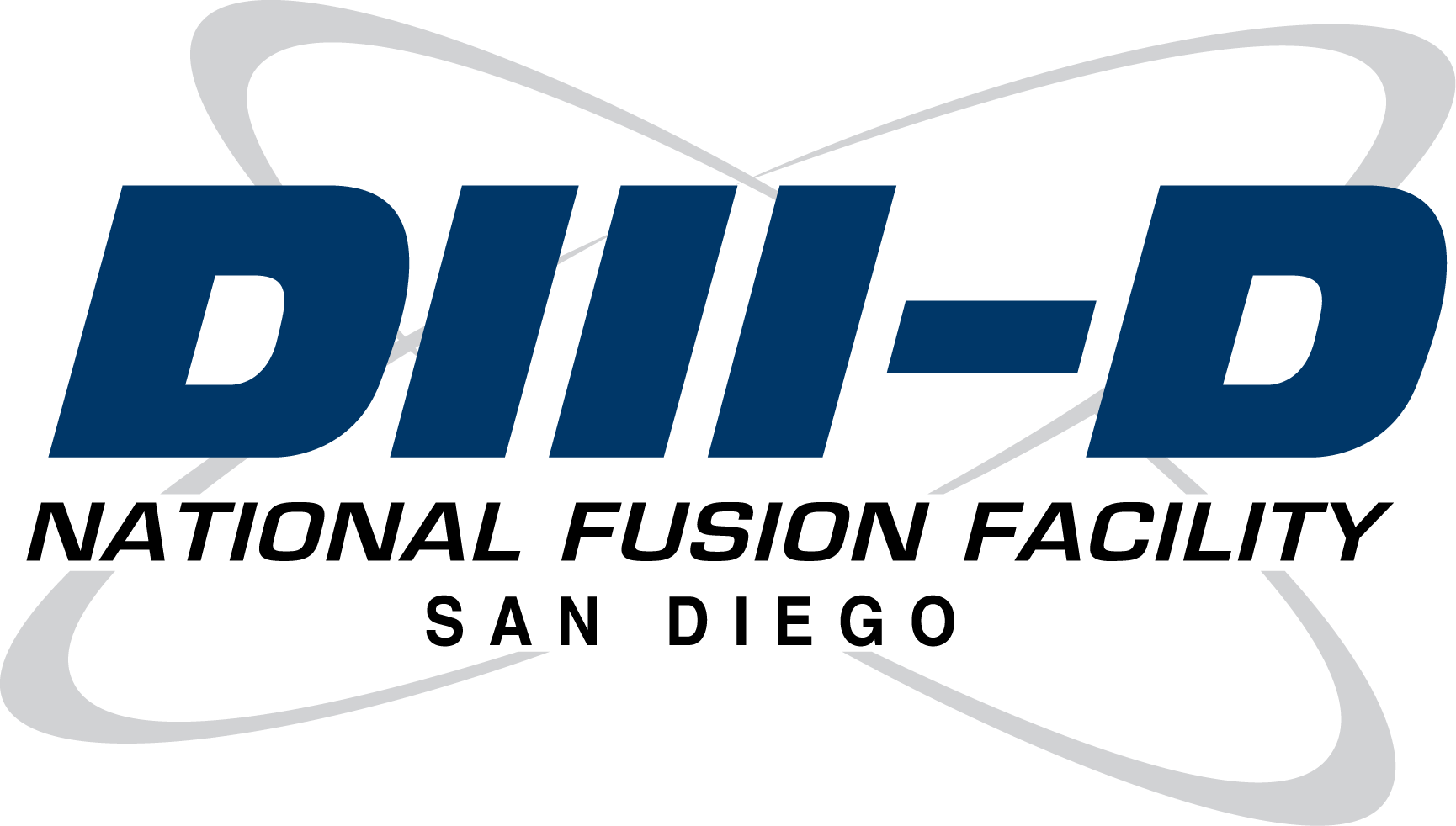 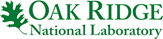 Wall Recycling at the ITER
after injection, a few % of the fuel undergoes fusion; the rest escapes the plasma.
escaping ions strike outer walls and are neutralized.
depending on wall conditions, ions could depolarize.
if reentering the plasma, they could dilute polarization of the core.
fuel leaving the plasma will eventually diffuse through the SOL and being pumped away.
cross section of inner vacuum chamber wall

last closed field line

nested sets of closed magnetic field lines

Scrape-Off layer
(SOL)

Divertor region to
remove “helium ash”





Vacuum Pumps
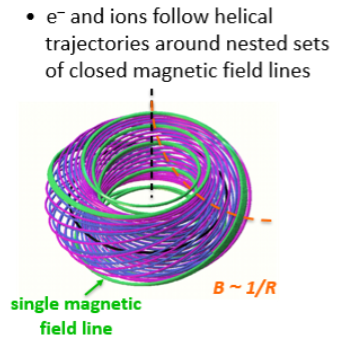 What’s new ?
- Plasma Simulations for ITER:

Pacher et al., Nucl. Fus. 48 (2008) 105003

Garzotti et al., Nucl. Fus. 52 (12) 013002 

at ½ GW, the SOL is opaque to neutrals, which are swept to the divertor by convection

fuel recycling from the walls will be insignificant in ITER scale reactors
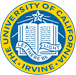 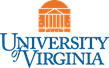 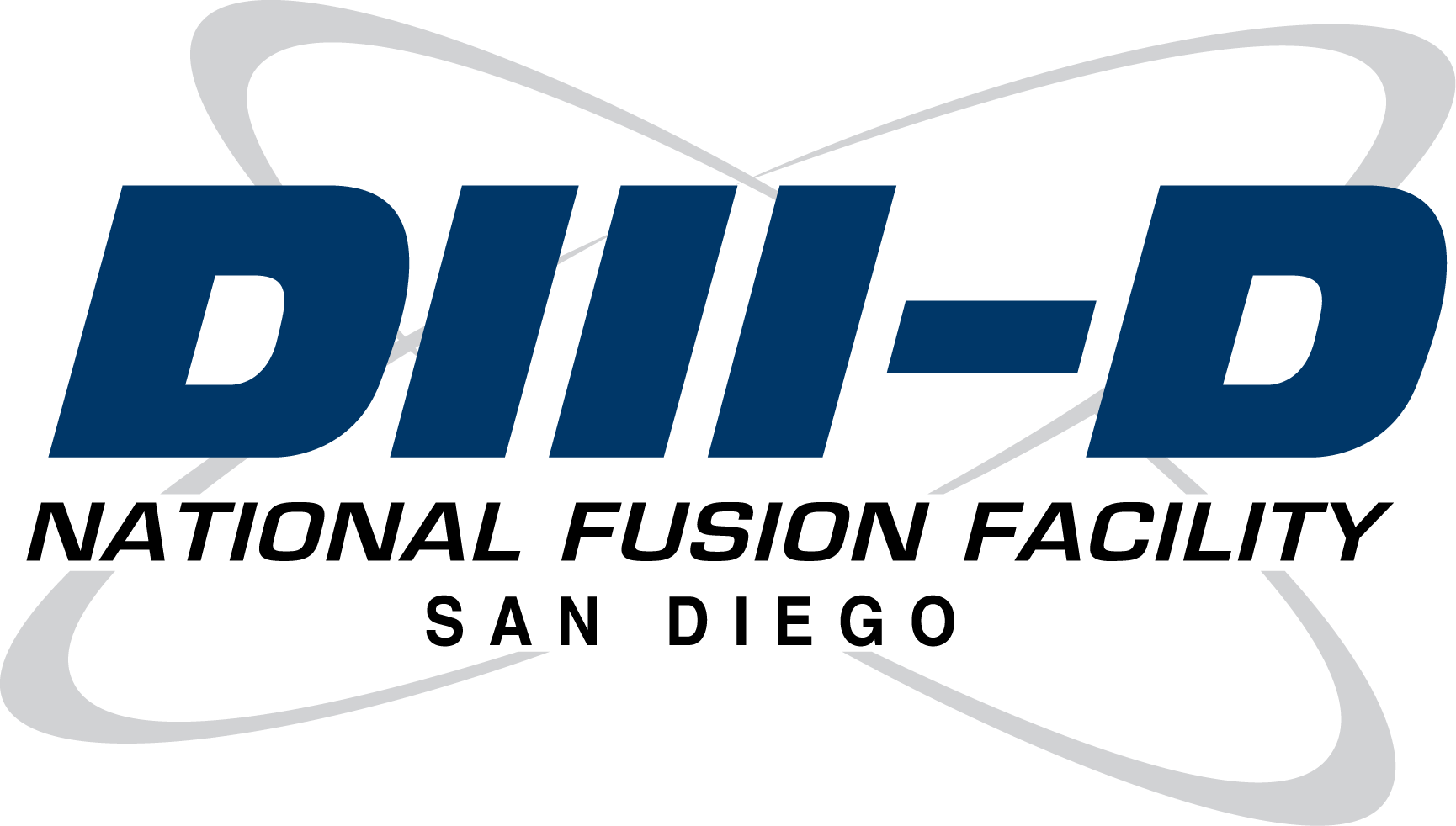 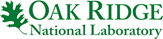 SPF Collaboration: Testing Fuel Polarization Survivability at DIII-D
Jefferson Lab:
(Polarized D Fuel, Fuel Shell Properties)
X. Wei, A. Deur, M.M. Lowry, A. M. Sandorfi

University of Virginia:
(Polarized 3He Fuel, Pellet Imaging)
J. Liu, G. W. Miller, S. Tafti, X. Zheng

Oak Ridge National Lab:
(Fuel Injection Guns)L. Baylor

University of California, Irvine:
(Fusion Product Detection)
A. Garcia, W. Heidbrink

University of Connecticut:
(Fuel Shell Properties)
K. Wei

General Atomics (DIII-D):
(Plasma Shots and Simulations)
N. Eidietis, A. Hyatt, G. Jackson, M. J. Lanctot, D. Pace, S. Smith
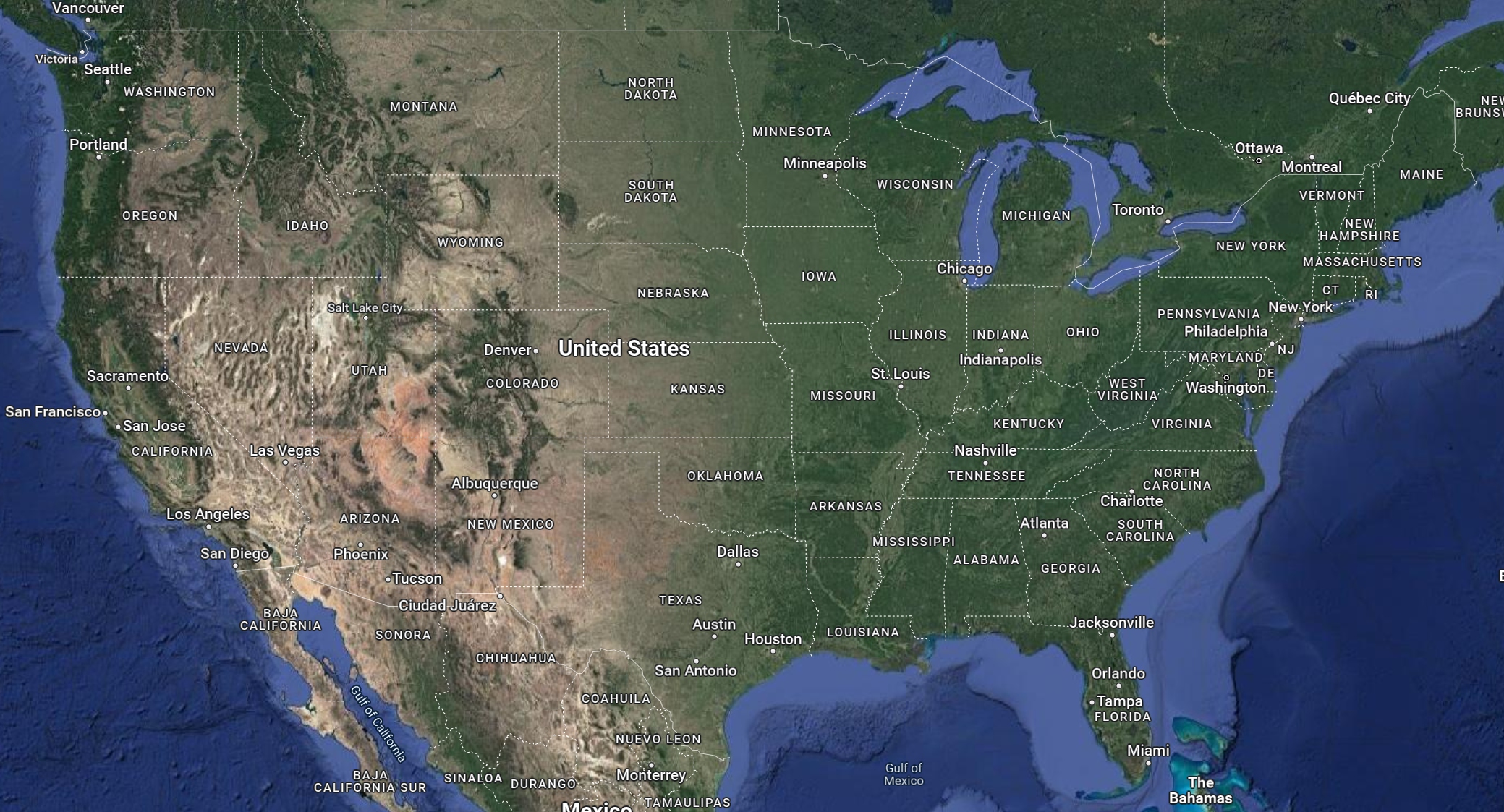 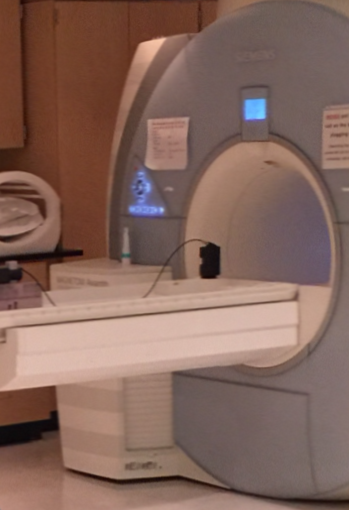 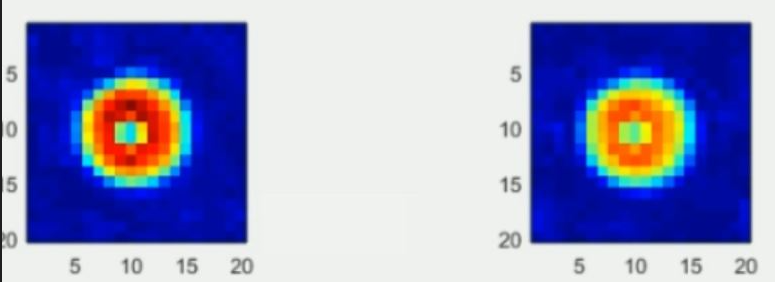 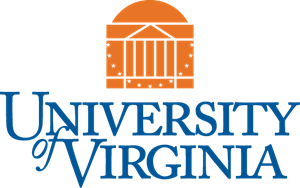 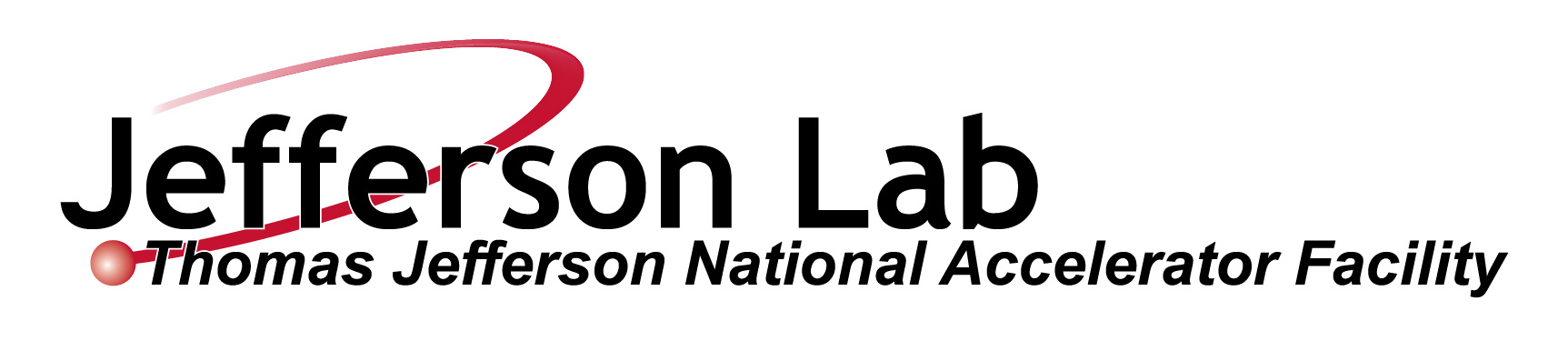 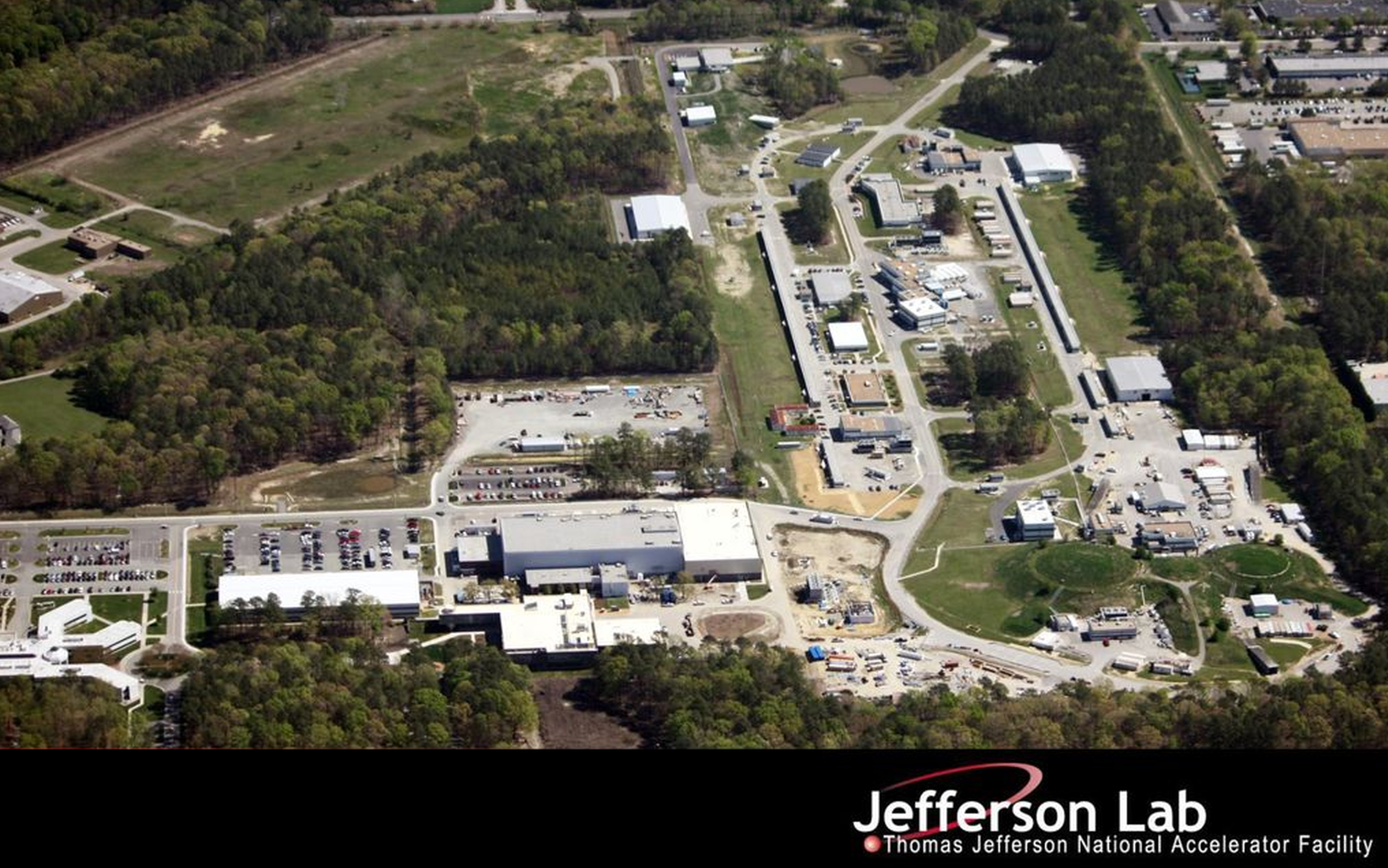 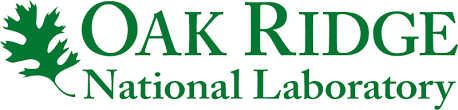 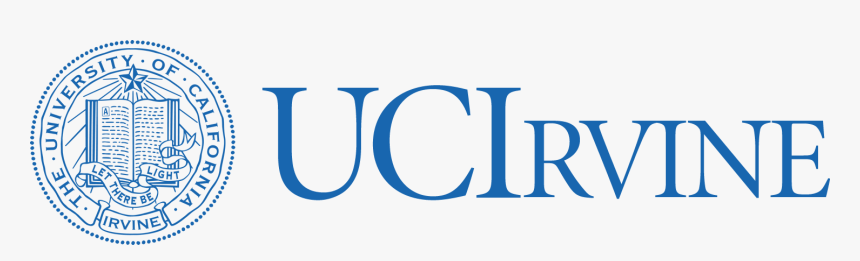 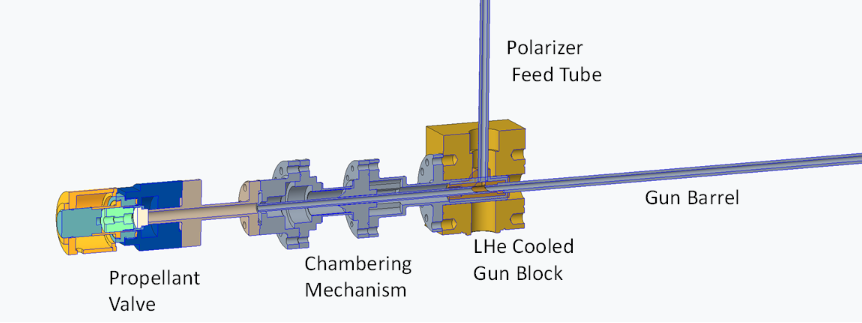 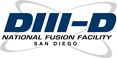 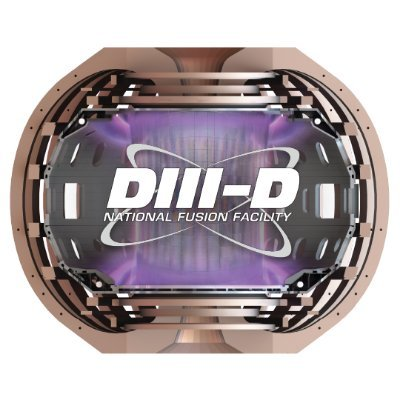 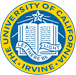 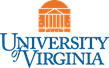 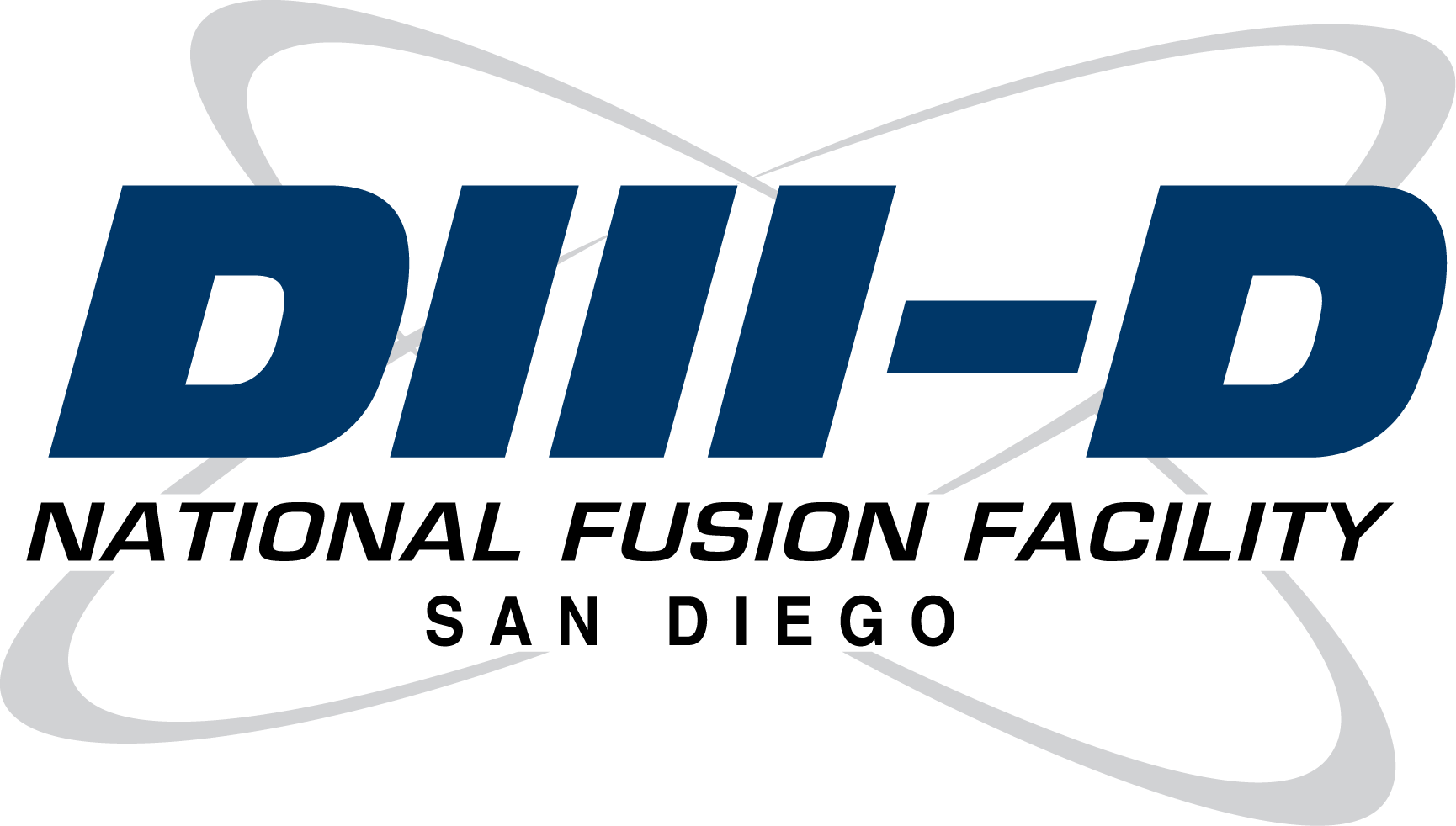 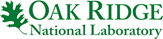 SPF Collaboration: Testing Fuel Polarization Survivability at DIII-D
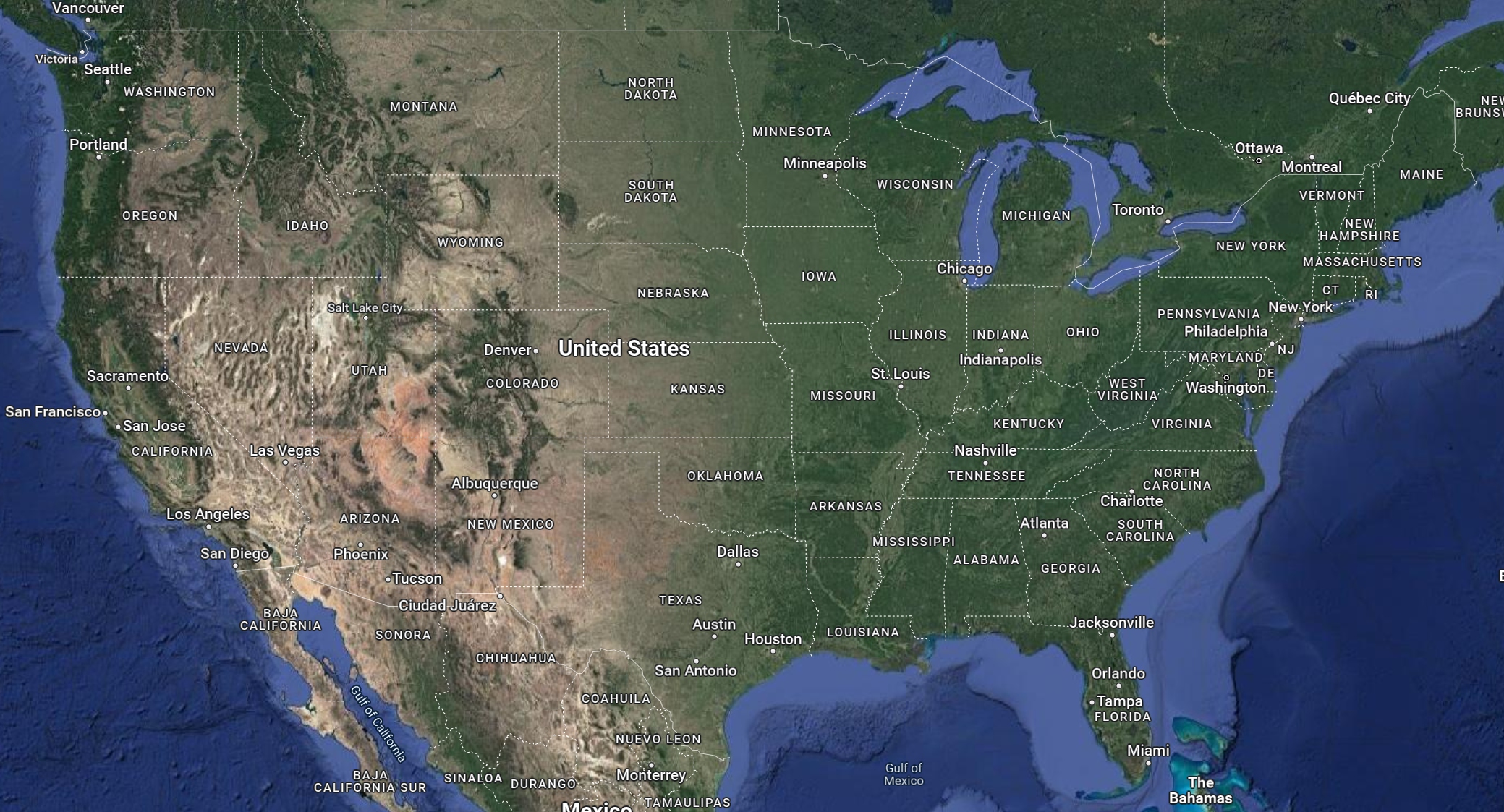 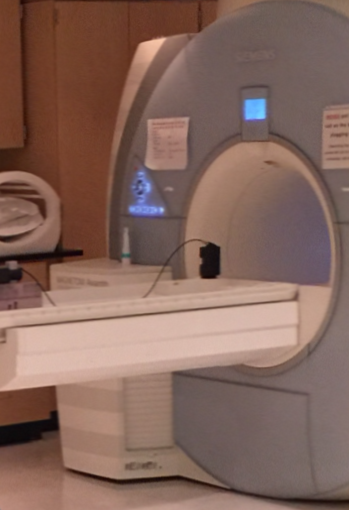 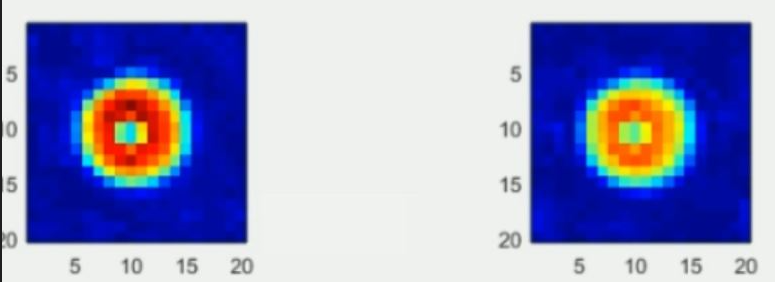 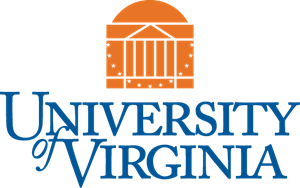 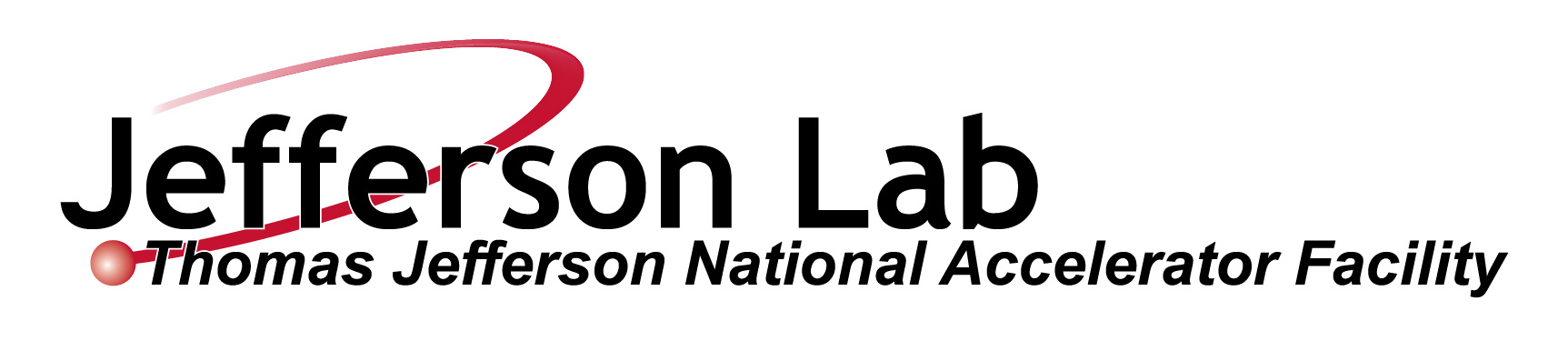 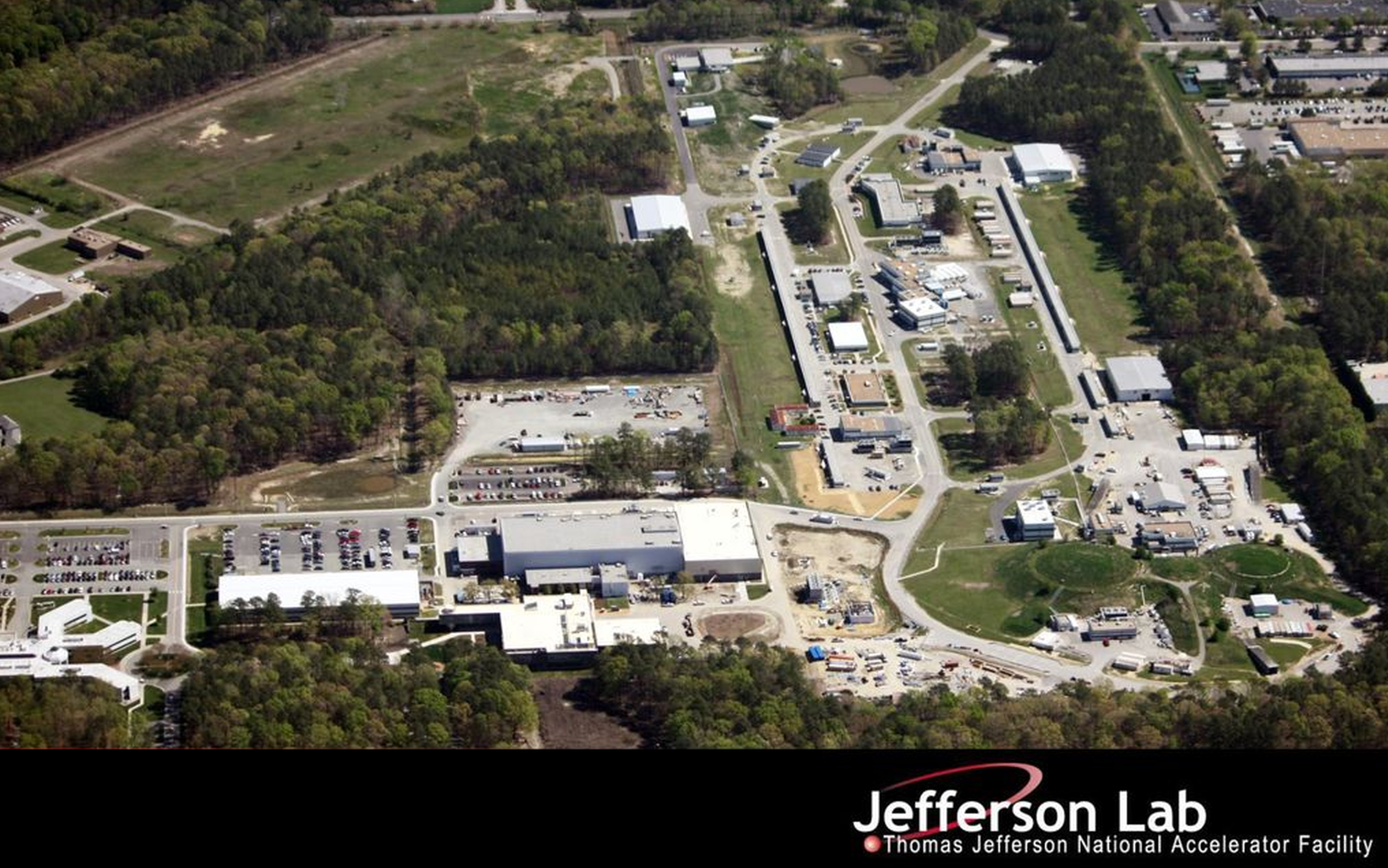 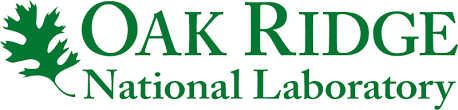 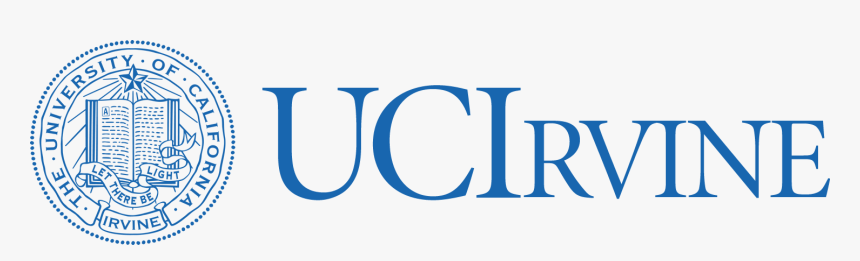 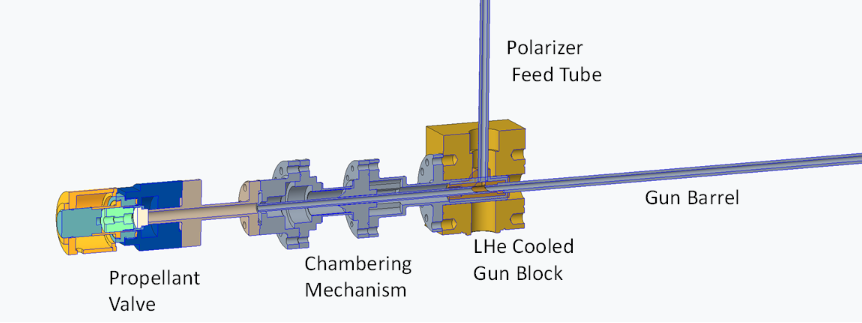 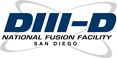 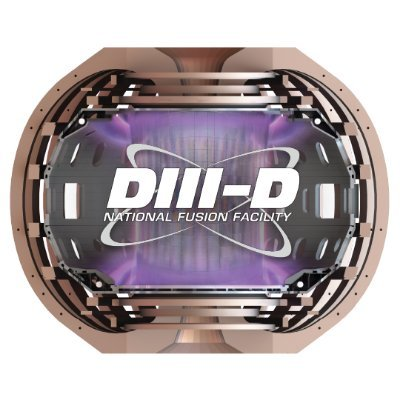 The proposal, Spin Polarized Nuclei for Injection into DIII-D, is currently under DOE review.
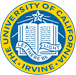 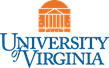 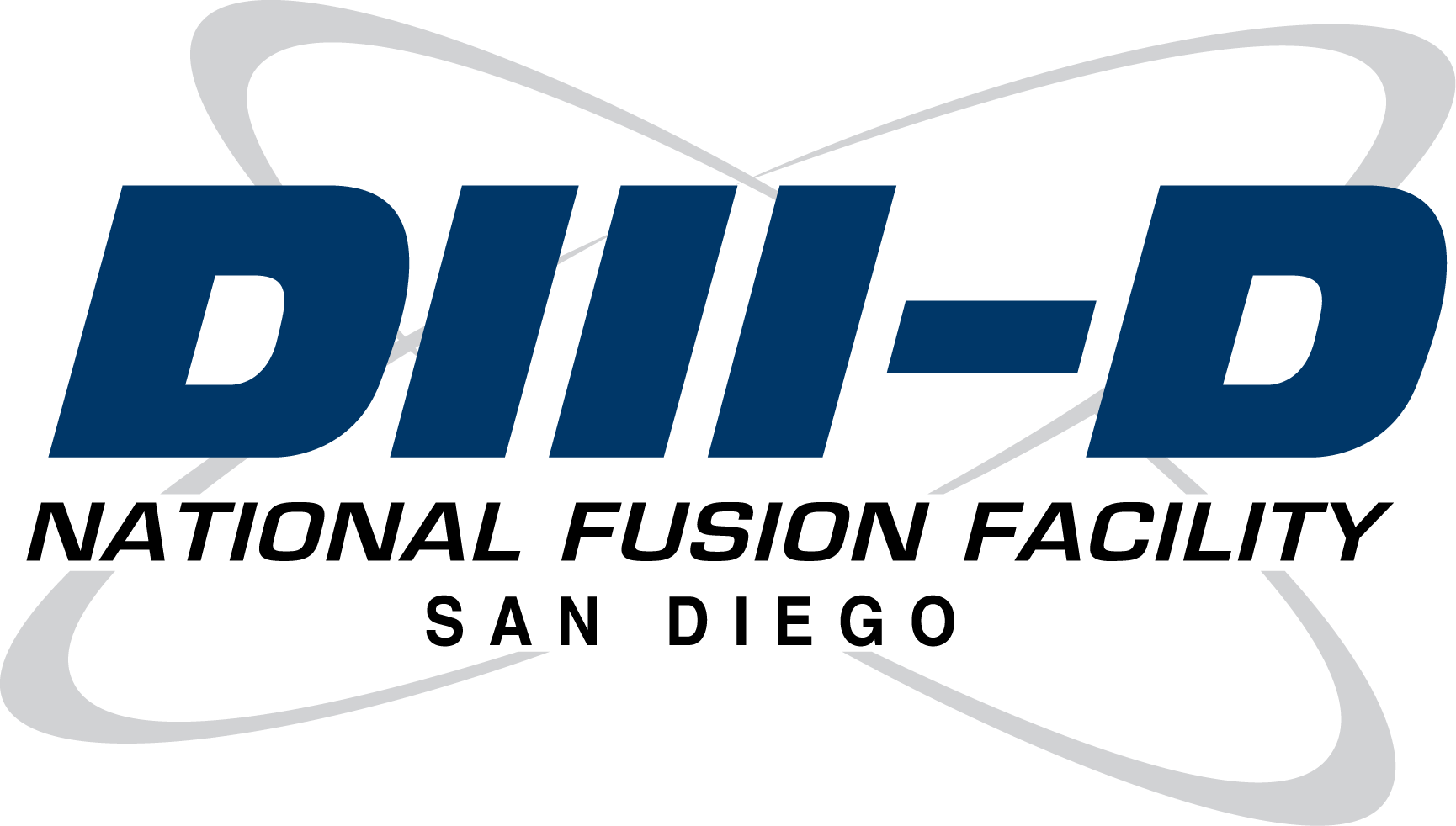 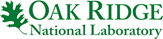 SPF Collaborators
Jefferson Lab:
X. Wei, JLab Engineer, JLab technician,

General Atomics: 
N. Eidietis, A. Hyatt, D. Pace, S. Smith,…

Oak Ridge National Lab:L. Baylor, S Meitner

University of California, Irvine:
W. Heidbrink

University of Virginia:
G. W. Miller, A. M. Sandorfi, X. Zheng, UVa Postdoc, UVa Grad Student
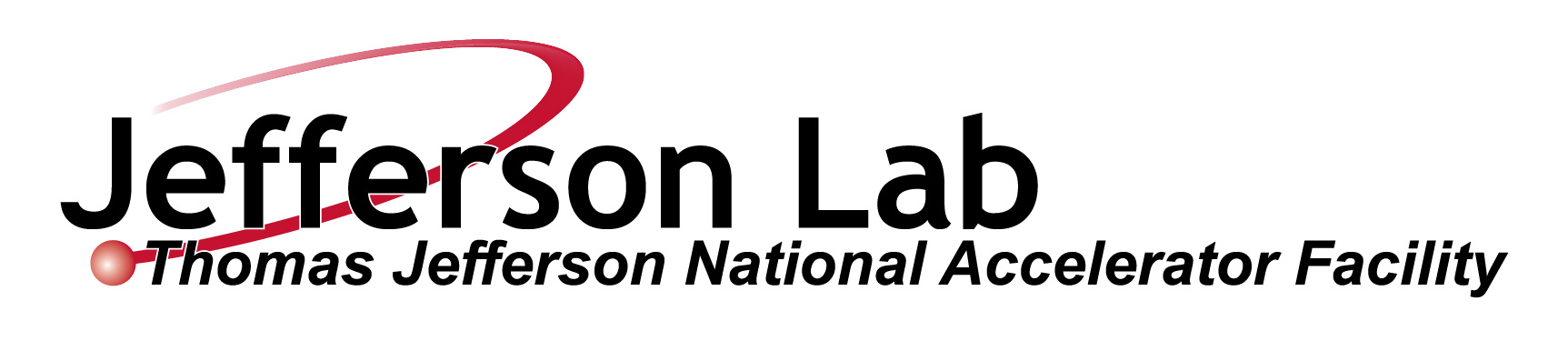 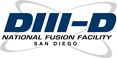 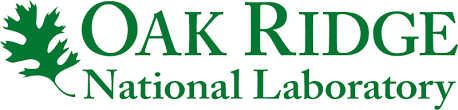 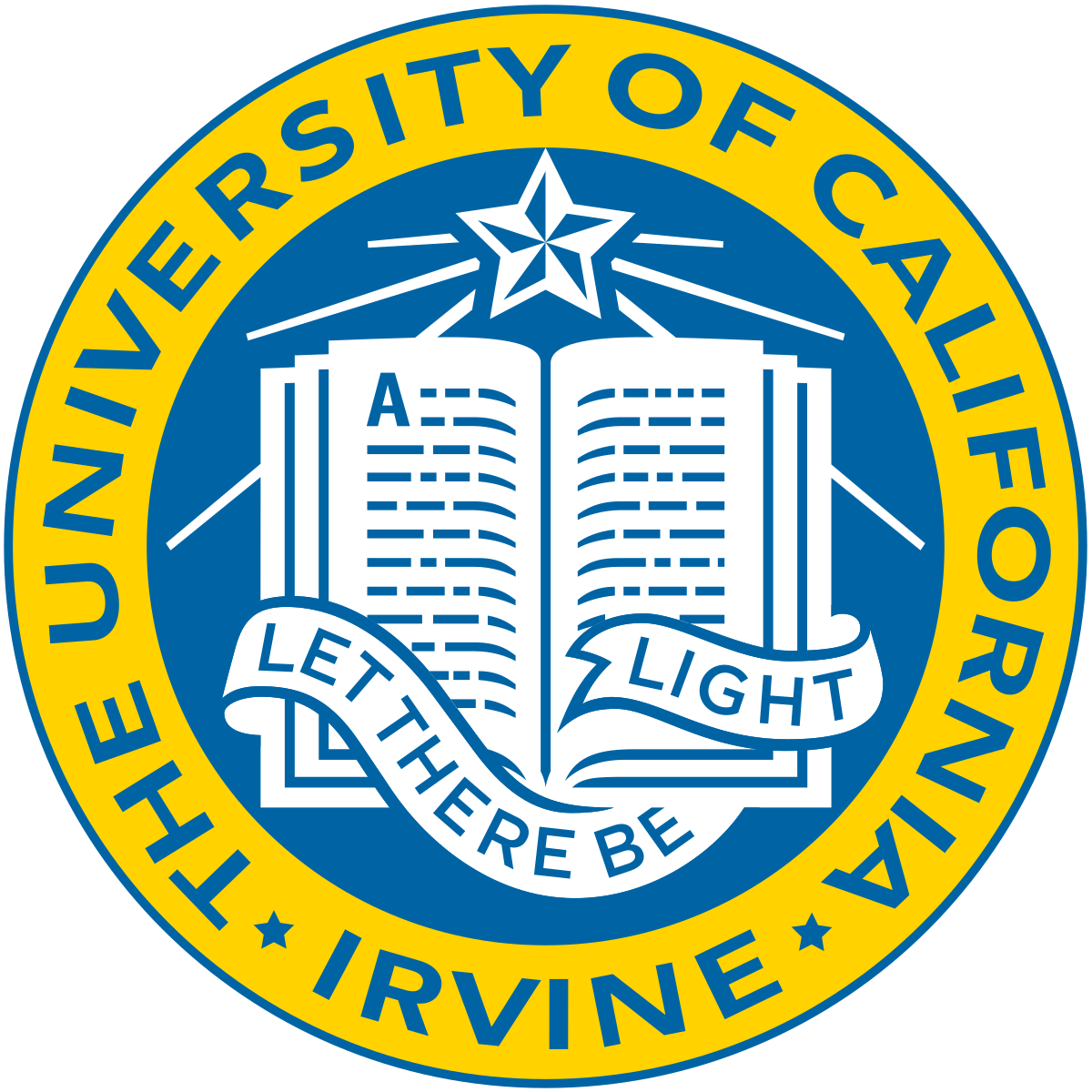 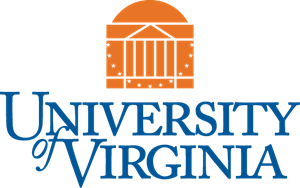 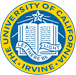 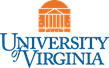 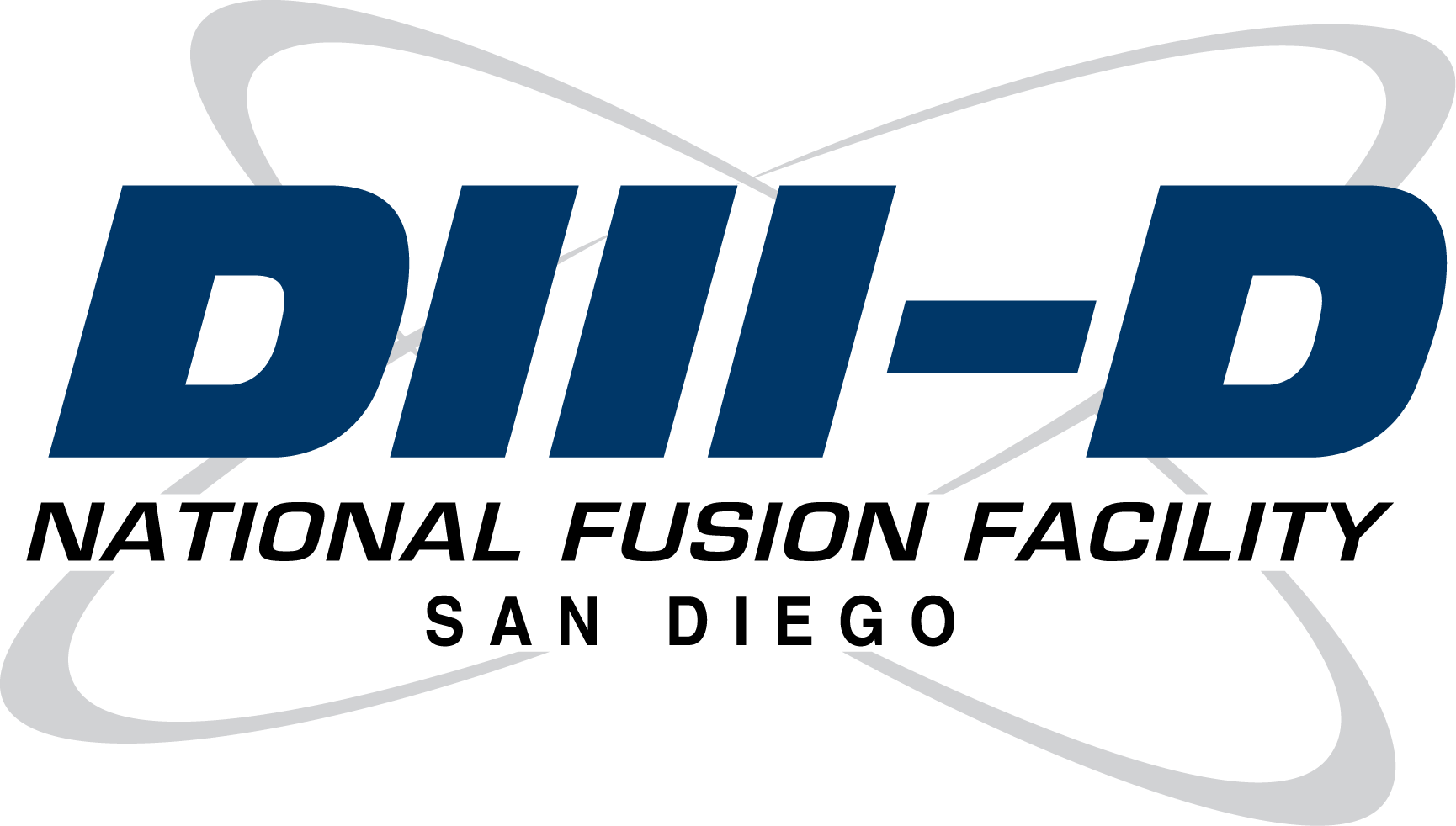 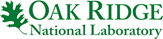 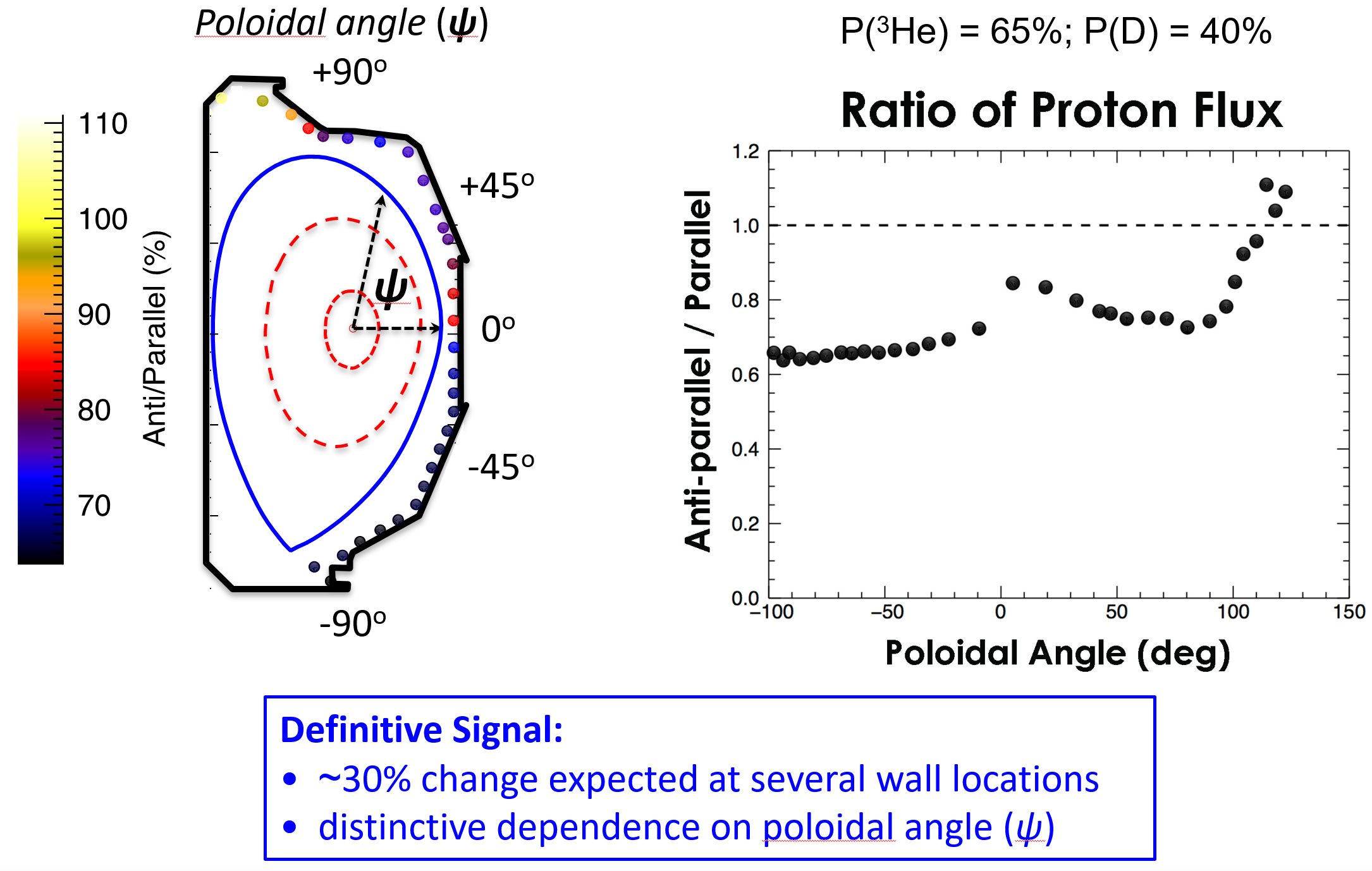 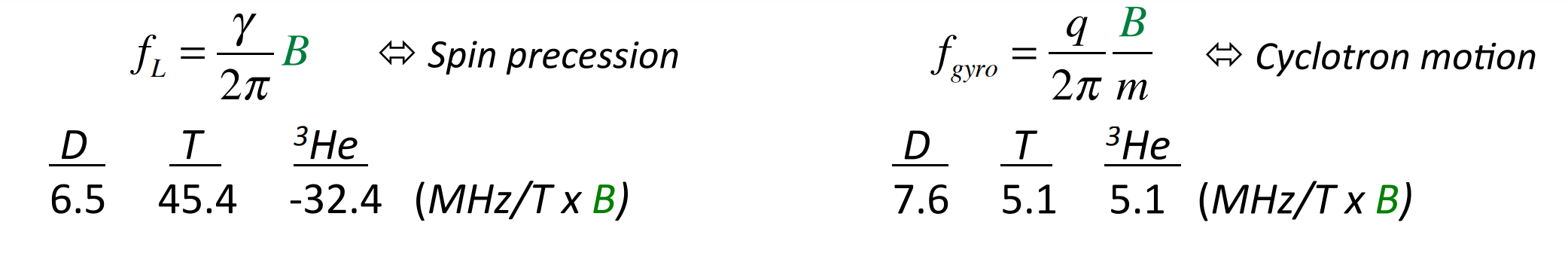 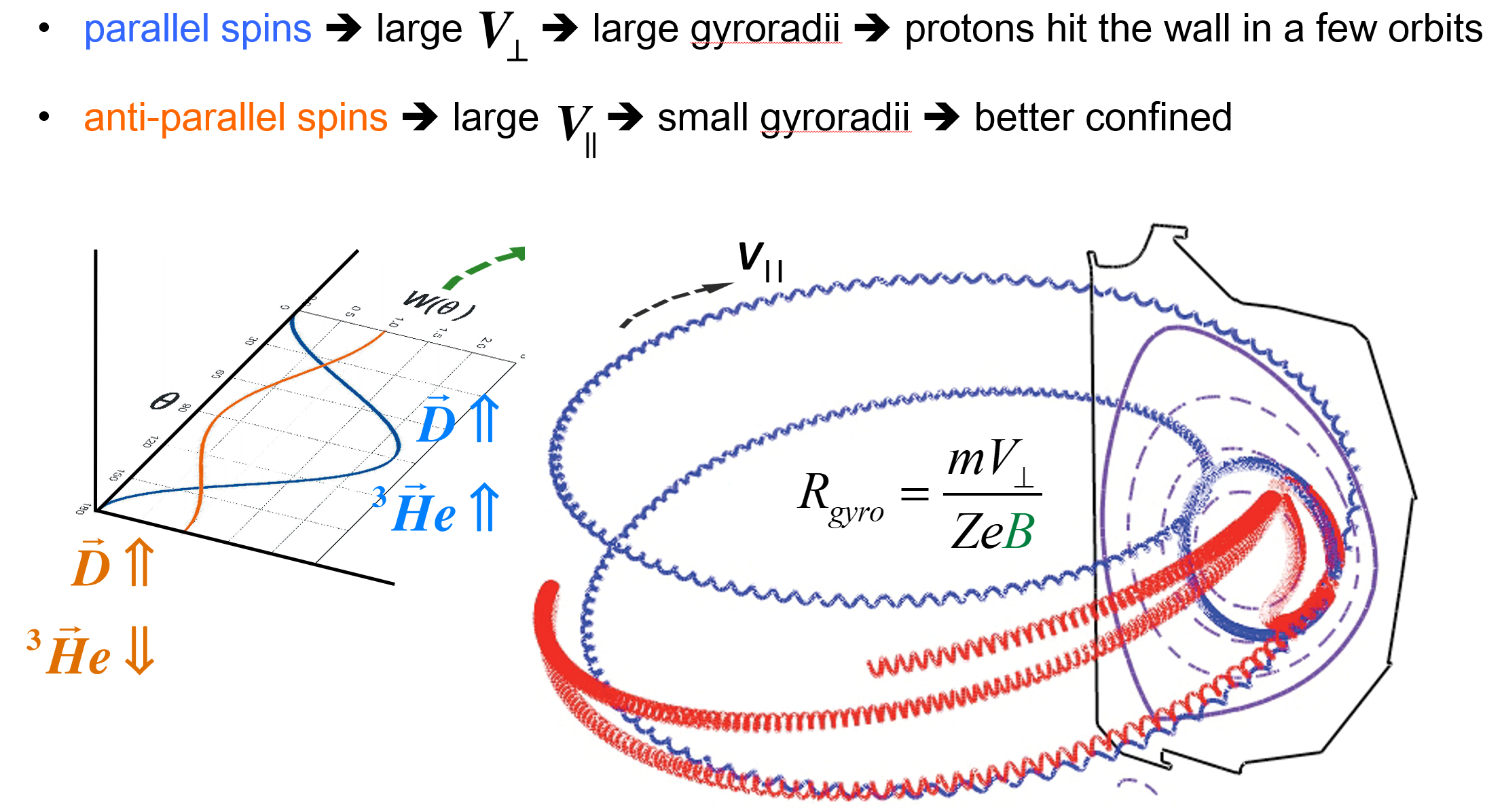 Placing detectors in favored locations will enhance the outcome.
•  simulations follow secondary reactions to 
	estimate background yields:
   3He + D a  α + p (Q = +18.3 MeV)                       E(p) ~ 15 MeV
           9  D + D a 3He+n (Q = + 3.3 MeV)
           9  D + D a  T + p (Q = + 4.0 MeV)                E(p) ~  3 MeV
                           9  D + T a α + n (Q = +17.6 MeV)

•  15 MeV protons from 3He + D a α + p  provide a unique signature that is easily separated.
 and p loss-locations on the Tokamak wall depend upon the initial polarizations.
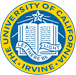 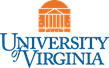 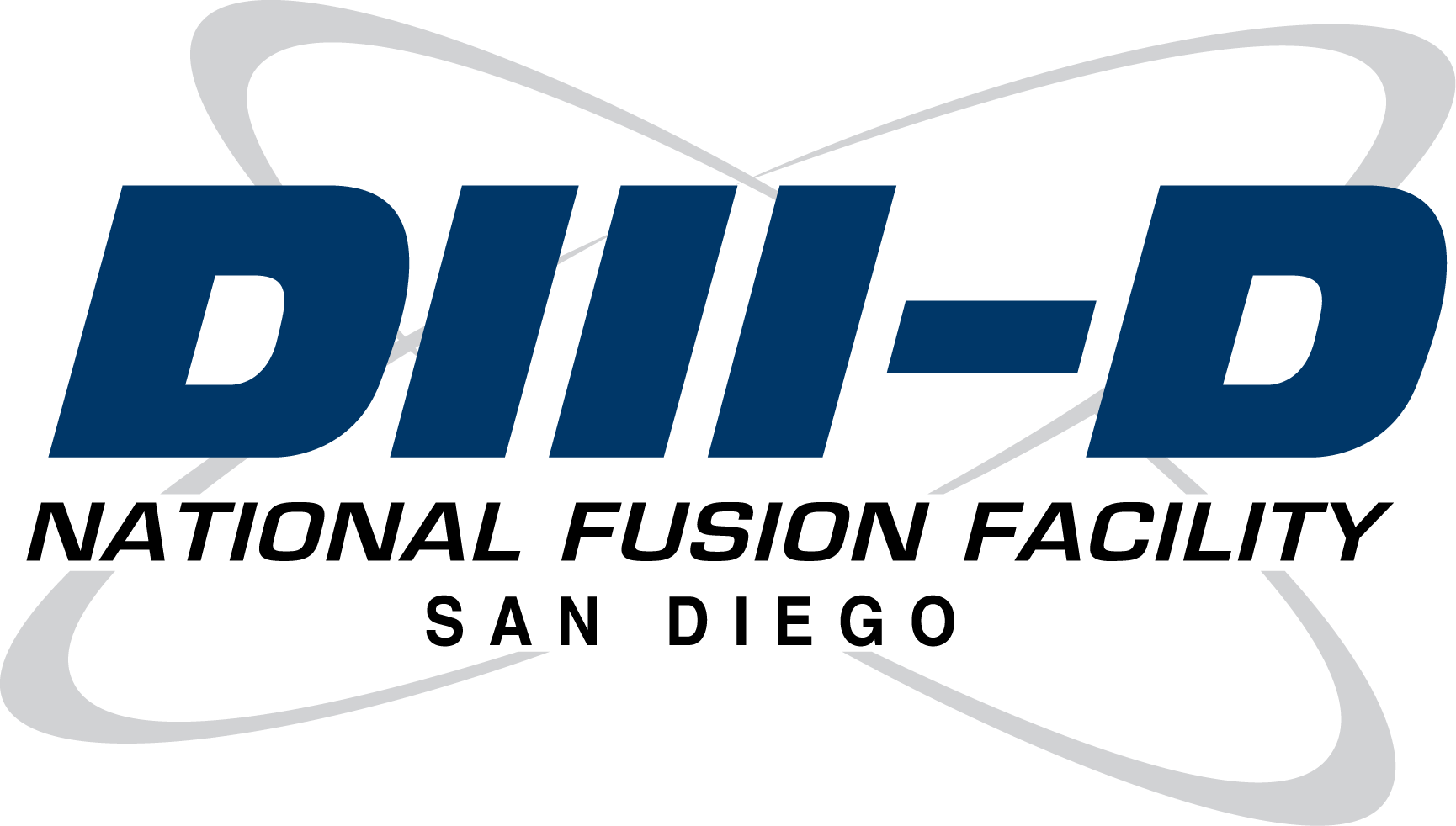 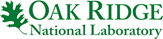 The Proposal: Spin Polarized Nuclei for Injection into DIII-D
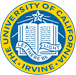 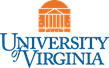 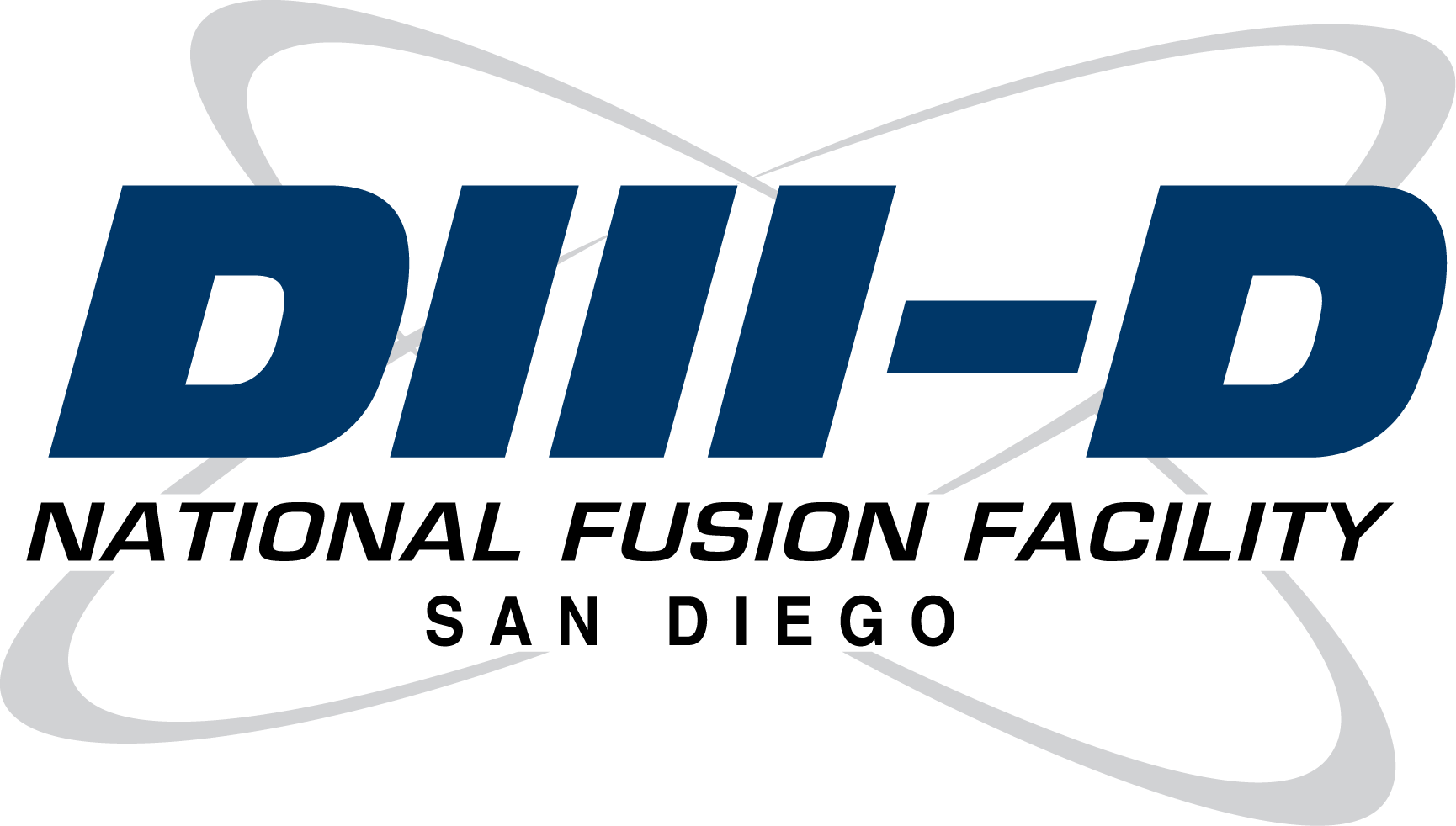 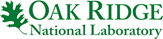 Component Readiness: Polarized 3He
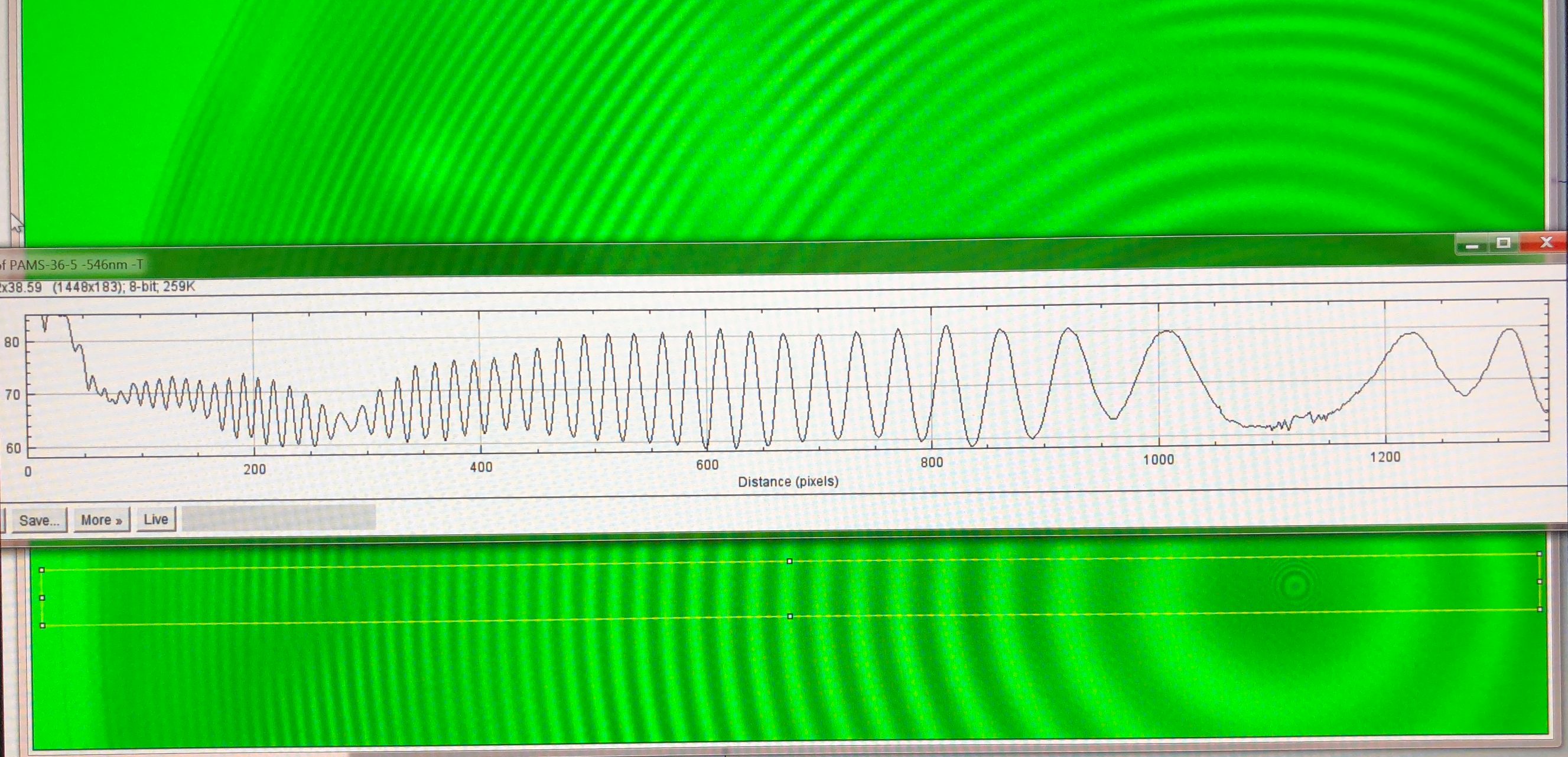 Existing pellets (GDP shells) were well characterized at JLab (relevant permeation times, precise dimensions, etc.). 
See ref. L. Baylor et al 2023 Nucl. Fusion 63 076009. Techniques obtained by studying ICF shells in 1990s.

The relaxation time of polarized 3He inside/outside fusion pellet were extensively studied using MRI imaging at 77K and room temperature. A paper submitted to Nature Physics – currently under peer review.

The existing 3He polarizer works. A new polarizer needs to be built to produce 80% polarization, in order to get 65% inside the GDP shells.

The pellet permeation and gas handling system needs to be upgraded for operating under higher pressure.
GDP Shell characterization
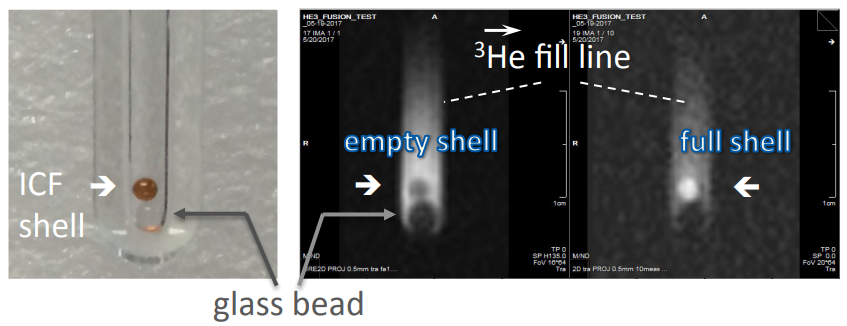 Image with polarized 3He
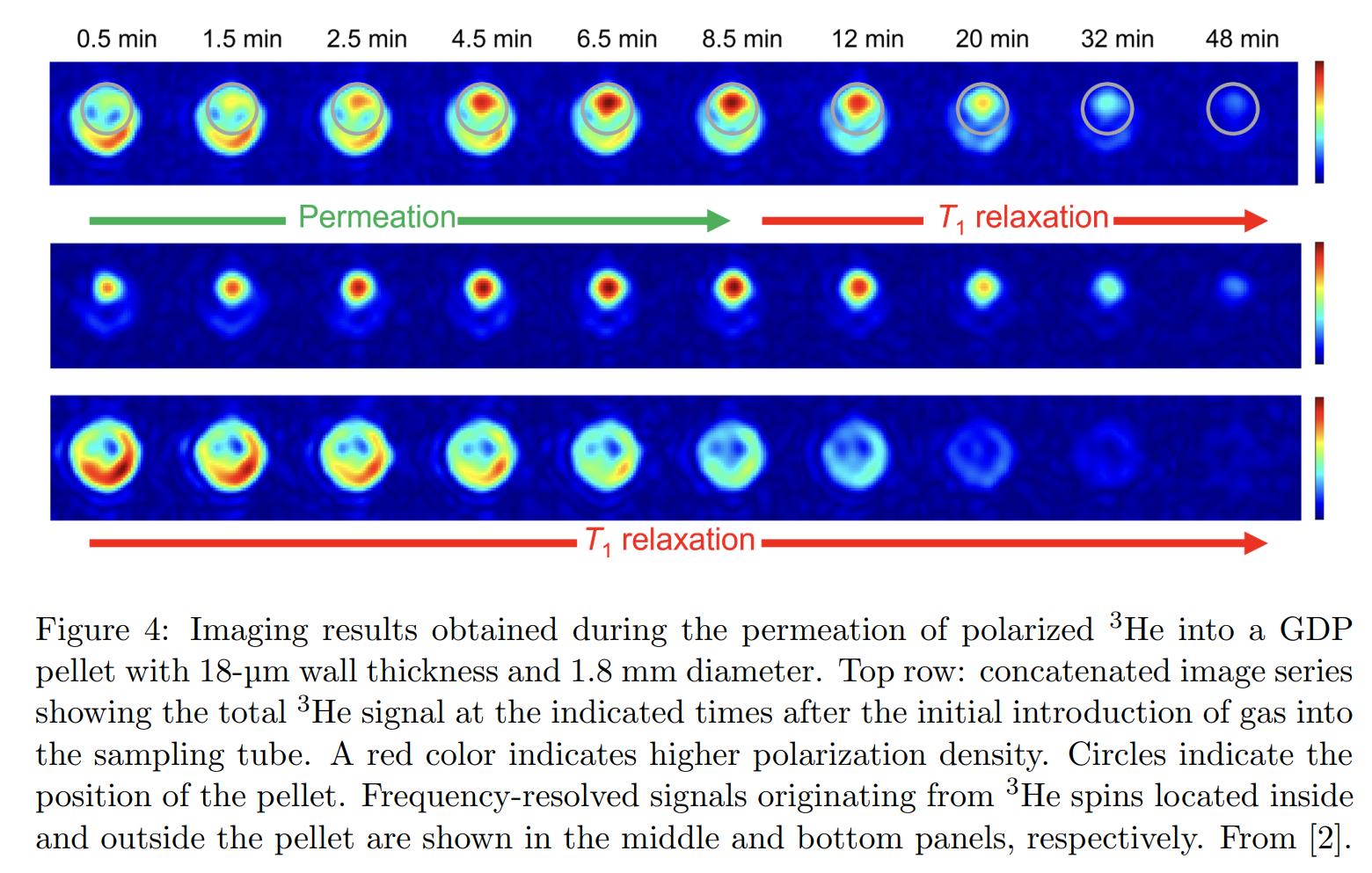 Relaxation Time across the Pellet Wall
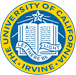 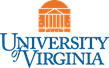 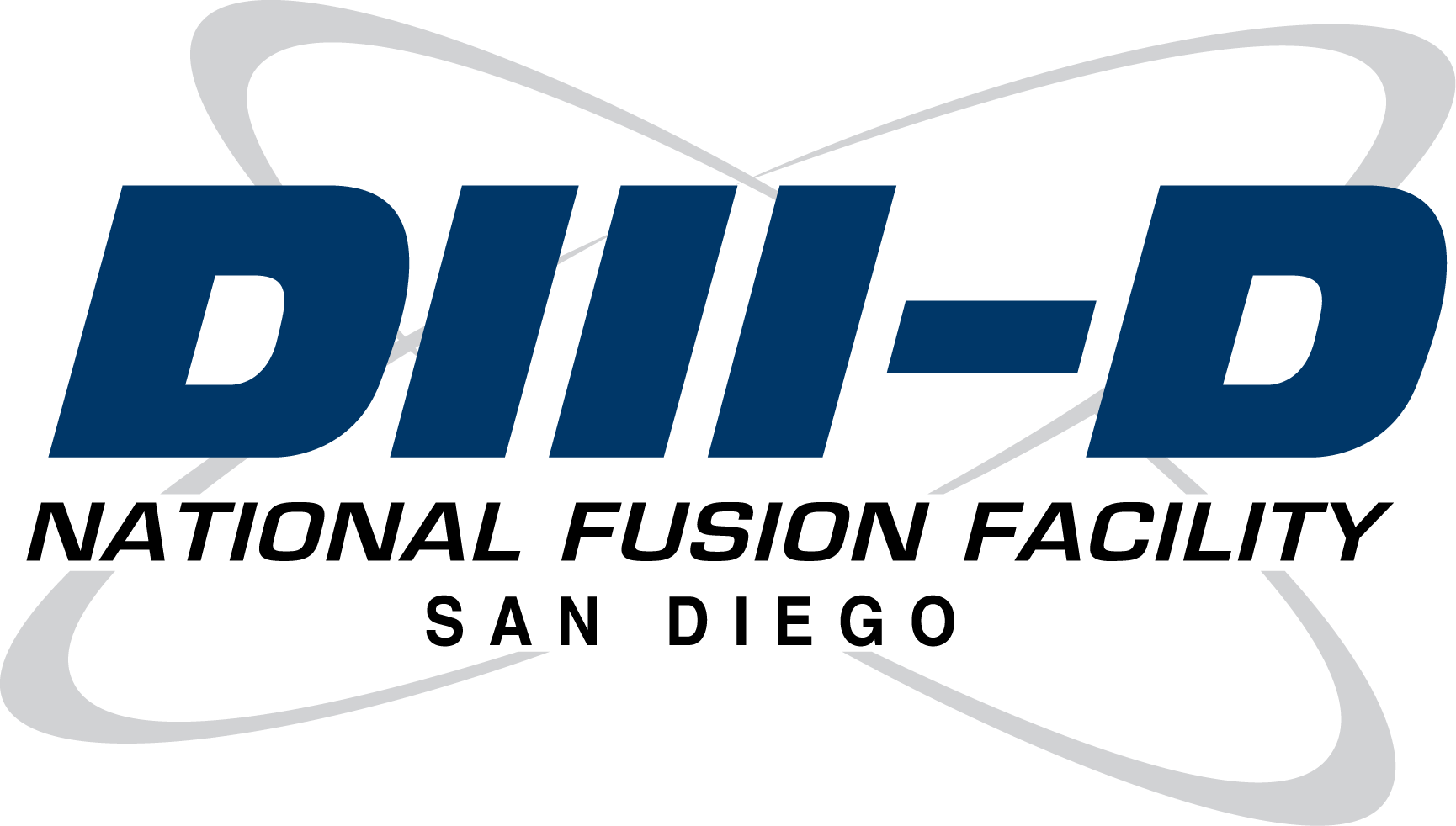 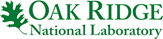 Component Readiness: Polarized 7LiD
The DNP polarized LiD targets have been used successfully for nuclear and particle physics experiments. It is a known technology.

JLab Target Group (TG) has built and operated DNP several polarized targets. 
A great consultant for building a fusion DNP polarizer.

TG will produce polarized LiD targets for CLAS12 (RG-G)
2 teams developing LiD together  speeding up the process 
							    Benefit to both NP and FES.

Concept of cryostat for irradiating LiD pellets at one of JLab’s electron machines has been developed.

Other polarized D for fueling the future power reactor:

High-flux laser-driven polarized D (could be for fueling the future power reactor): Commercial table-top lasers  1021s−1. Industrial scale lasers could exceed another order.---T.P. Rakitzis (University of Crete)

Stern–Gerlach based molecular-beam methods of producing polarized D2 or HD that could in principle be utilize for D + 3He at DIII-D. R. Engels, M. Büscher, G. Giullo, etc. …

HDice target at JLab. (Mature technology but complicated, time, manpower and money consuming…)
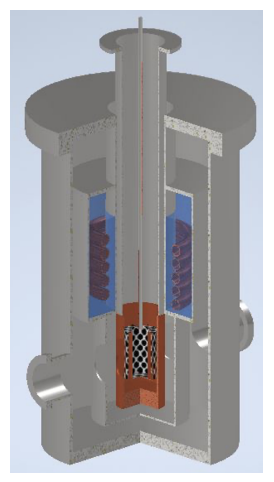 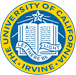 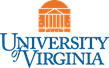 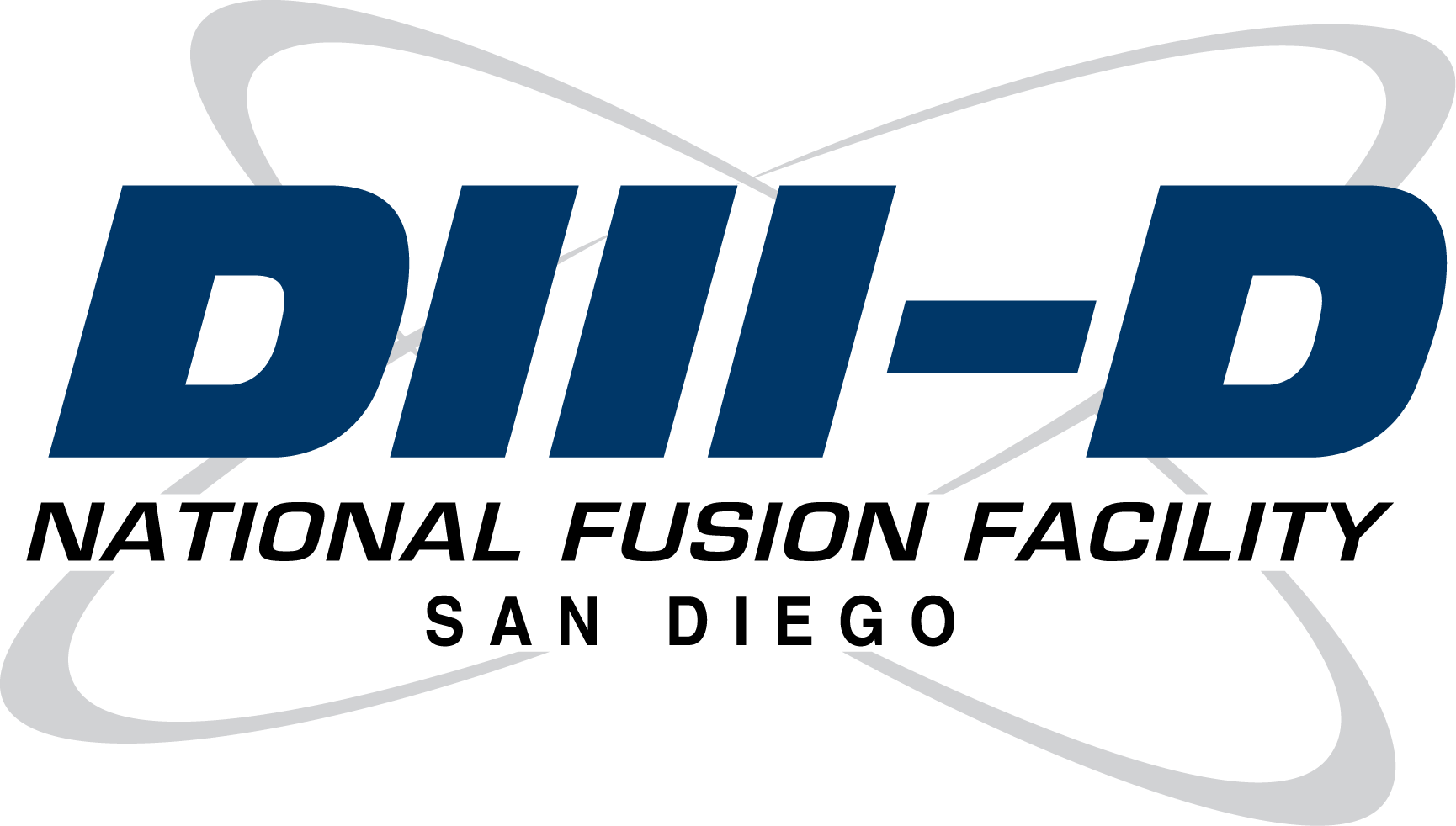 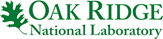 Component Readiness: Cryogenic Injection Gun
ORNL designed and fabricated a D2 pellet injector, which makes pellets at ~10K,  for DIII-D Tokamak.

The concept of a new 4.5K injection gun for 7LiD pellet was developed.

(The 77K injection gun for 3He shells will use existing design with modification.)
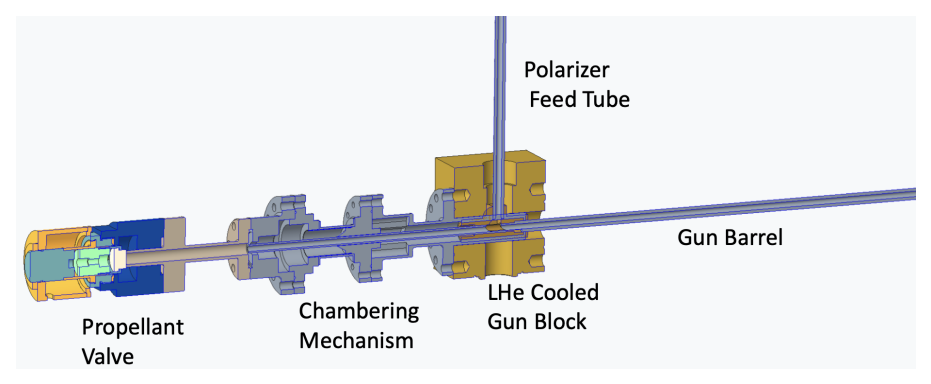 Injection Gun Concept
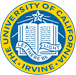 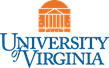 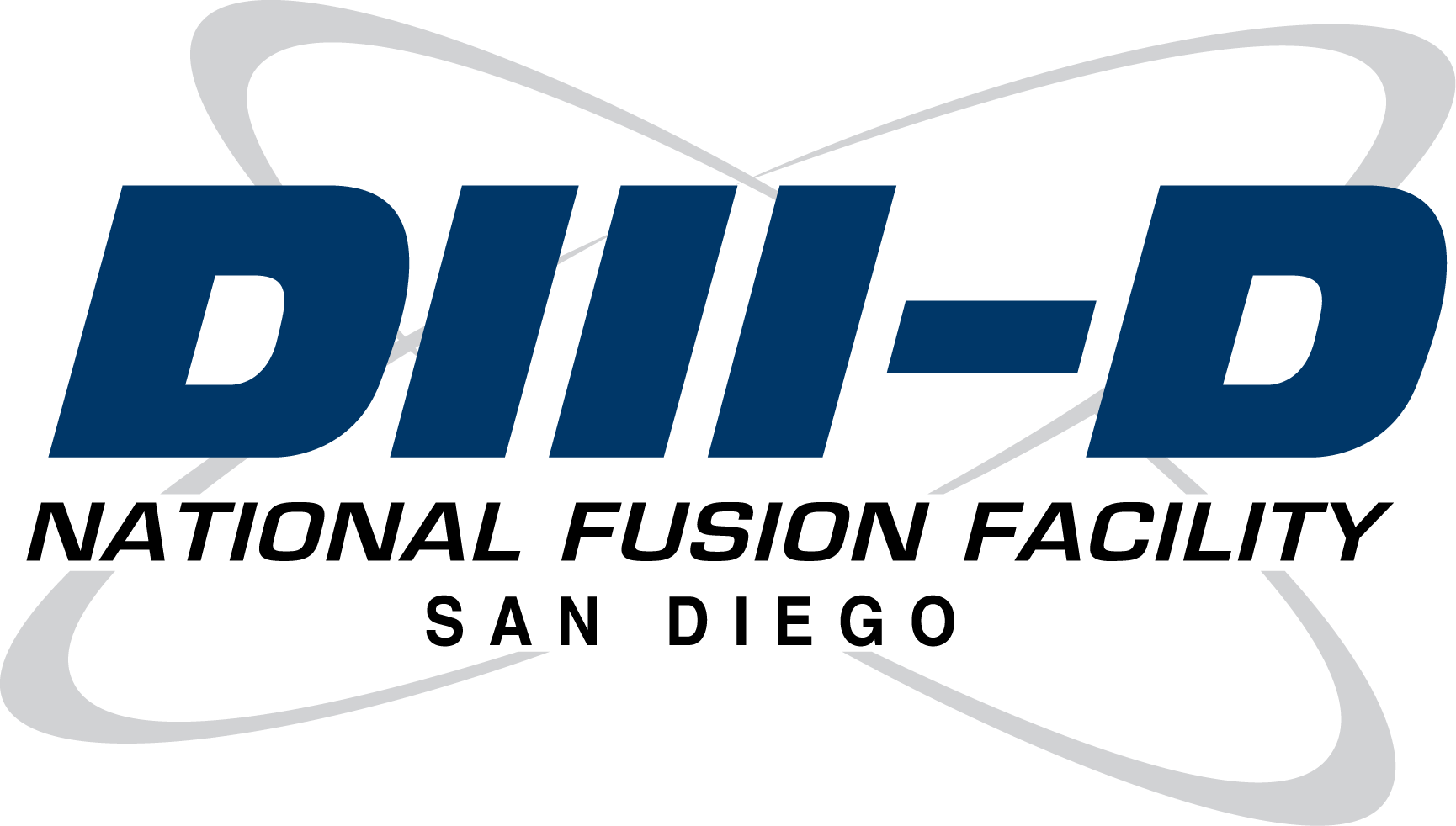 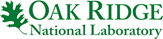 Component Readiness: DIII-D Tokamak
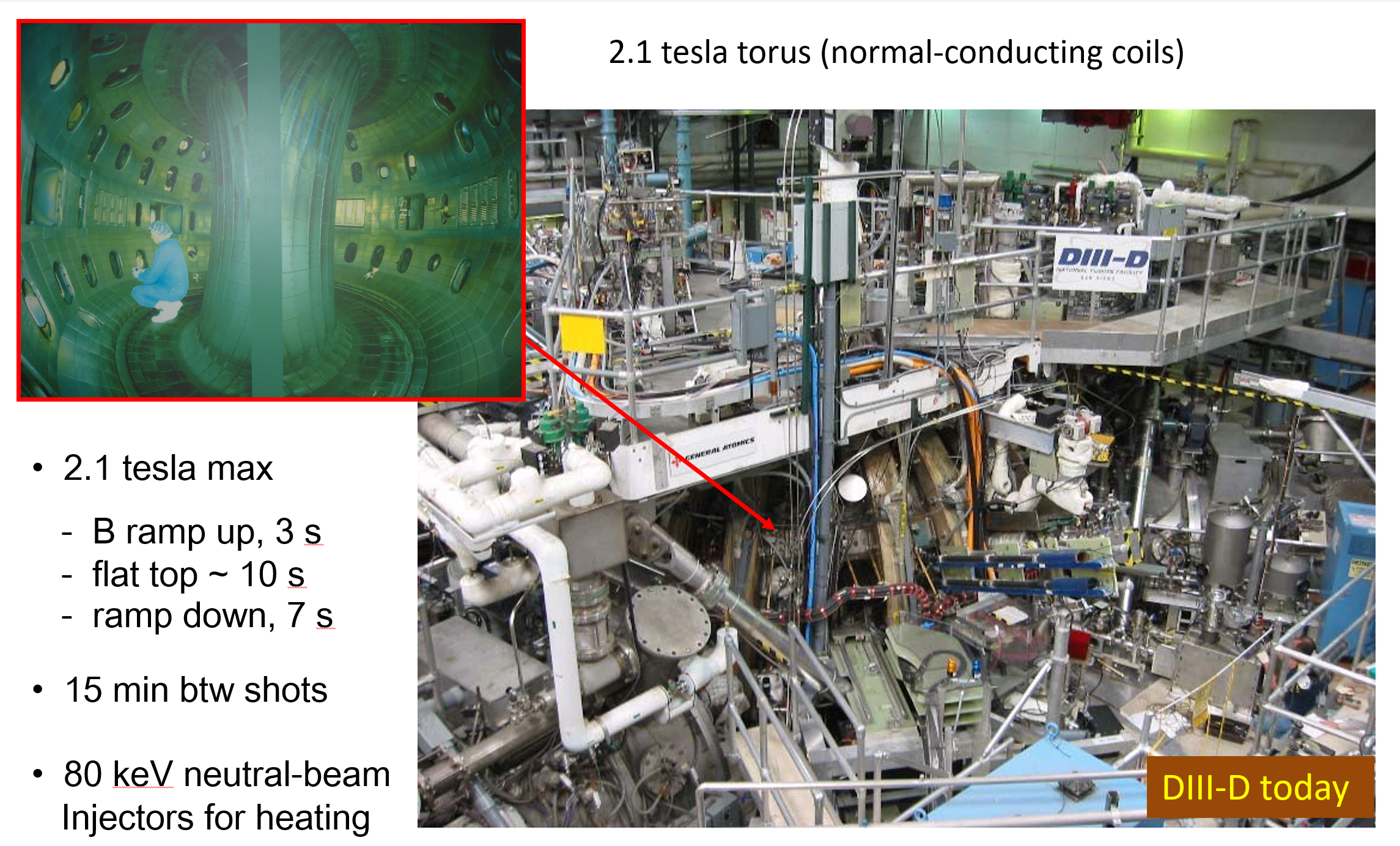 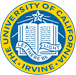 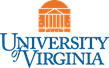 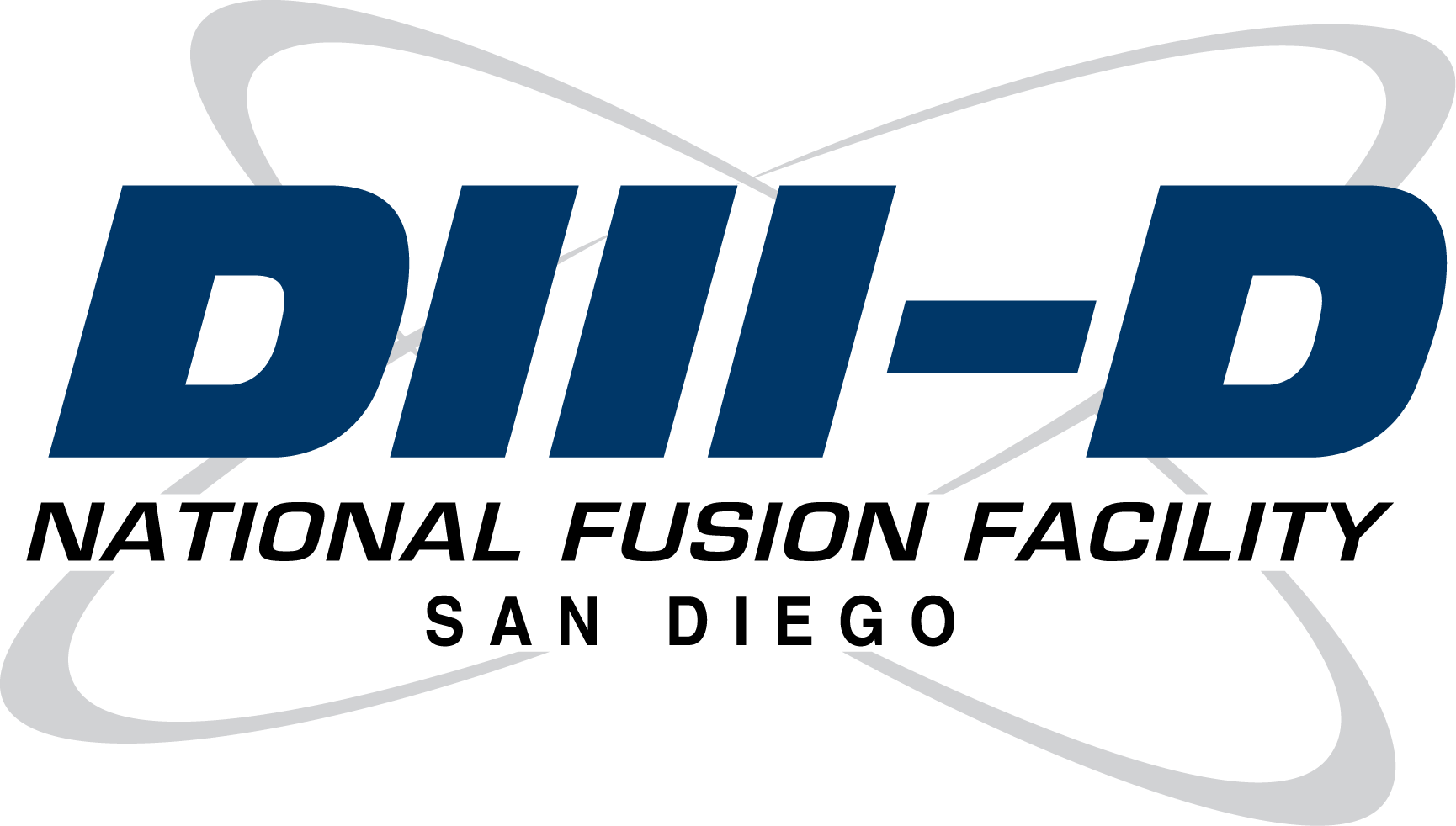 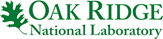 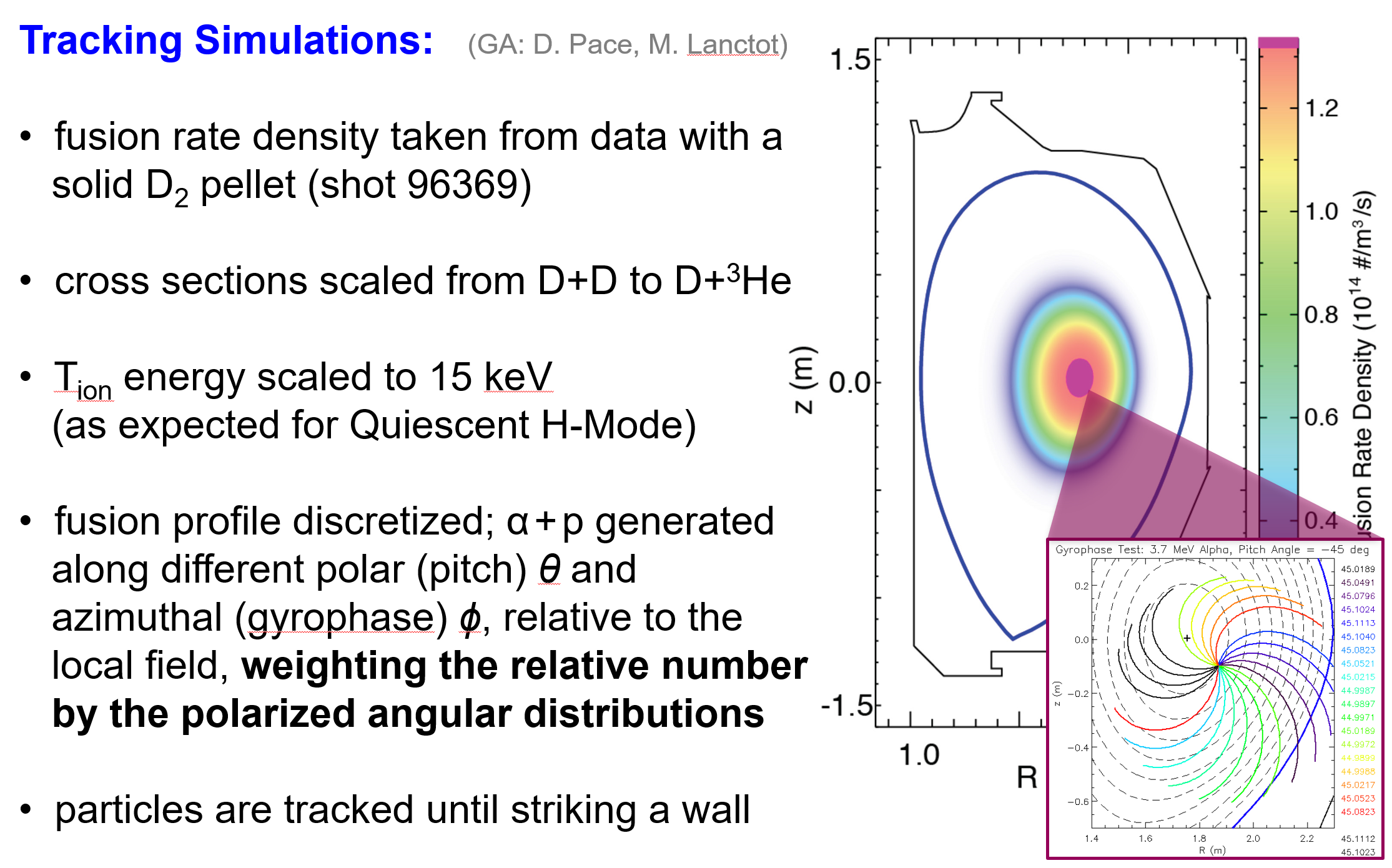 Relevant fusion products’ behavior in the DIII-D plasma will be continuously studied.
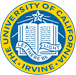 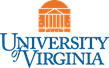 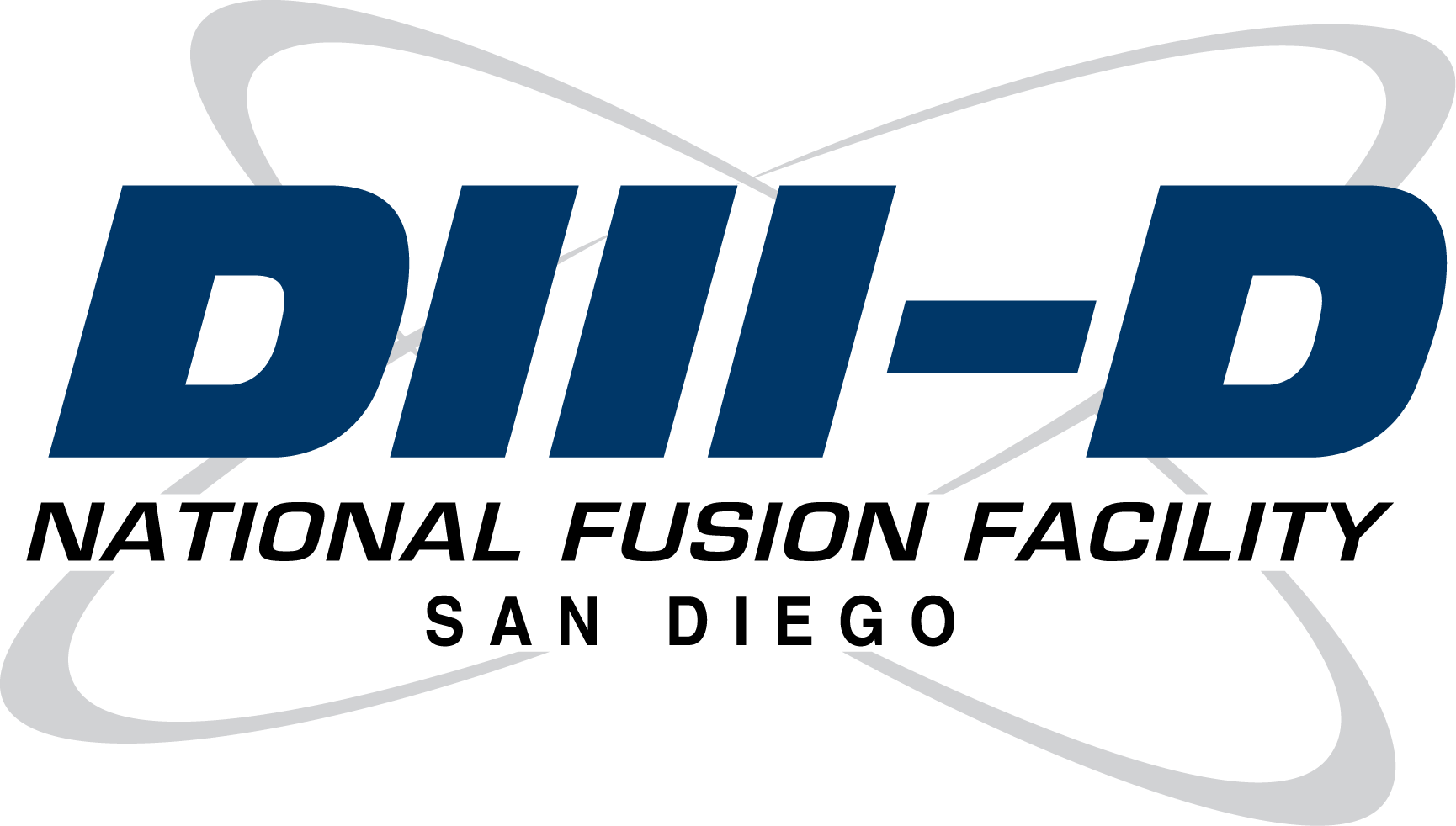 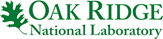 SPF Publications (June 2023)
4 papers from the SPF collaboration:

• “Controlling Fusion Yield in Tokamaks with Spin Polarized Fuel, and Feasibility Studies on the DIII-D Tokamak",
D. C. Pace, M. J. Lanctot, G. L. Jackson, A. M. Sandorfi, S. P. Smith, X. Wei,
Journal of Fusion Energy, V35, pages 54–62 (2016), https://doi.org/10.1007/s10894-015-0015-4.

• “Encapsulation of Spin-Polarized 3He in Tokamak Fusion Pellets”,
 S. Tafti, J. Liu, A.M. Sandorfi, K. Wei, X. Wei, X. Zheng, and G. W. Miller,
 Nature Physics (2023 – currently under peer review)

• “Polarized Fusion and Potential in situ Tests of Fuel Polarization Survival in a Tokamak Plasma”, 
L. Baylor, A. Deur, N. Eidietis, W.W. Heidbrink, G.L. Jackson, J. Liu, M.M. Lowry, G.W. Miller, D. Pace, A.M. Sandorfi, S.P. Smith, S. Tafti, K. Wei, X. Wei and X. Zheng,
Nuclear Fusion, 63, 076009, https://doi.org/10.1088/1741-4326/acc3ae


• “Conceptual design of DIII-D experiments to diagnose spin polarized fuel", 
A.V. Garcia, W.W. Heidbrink and A.M. Sandorfi,
Nuclear Fusion, 63, 026030, https://doi.org/10.1088/1741-4326/acaf0d
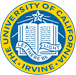 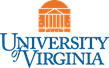 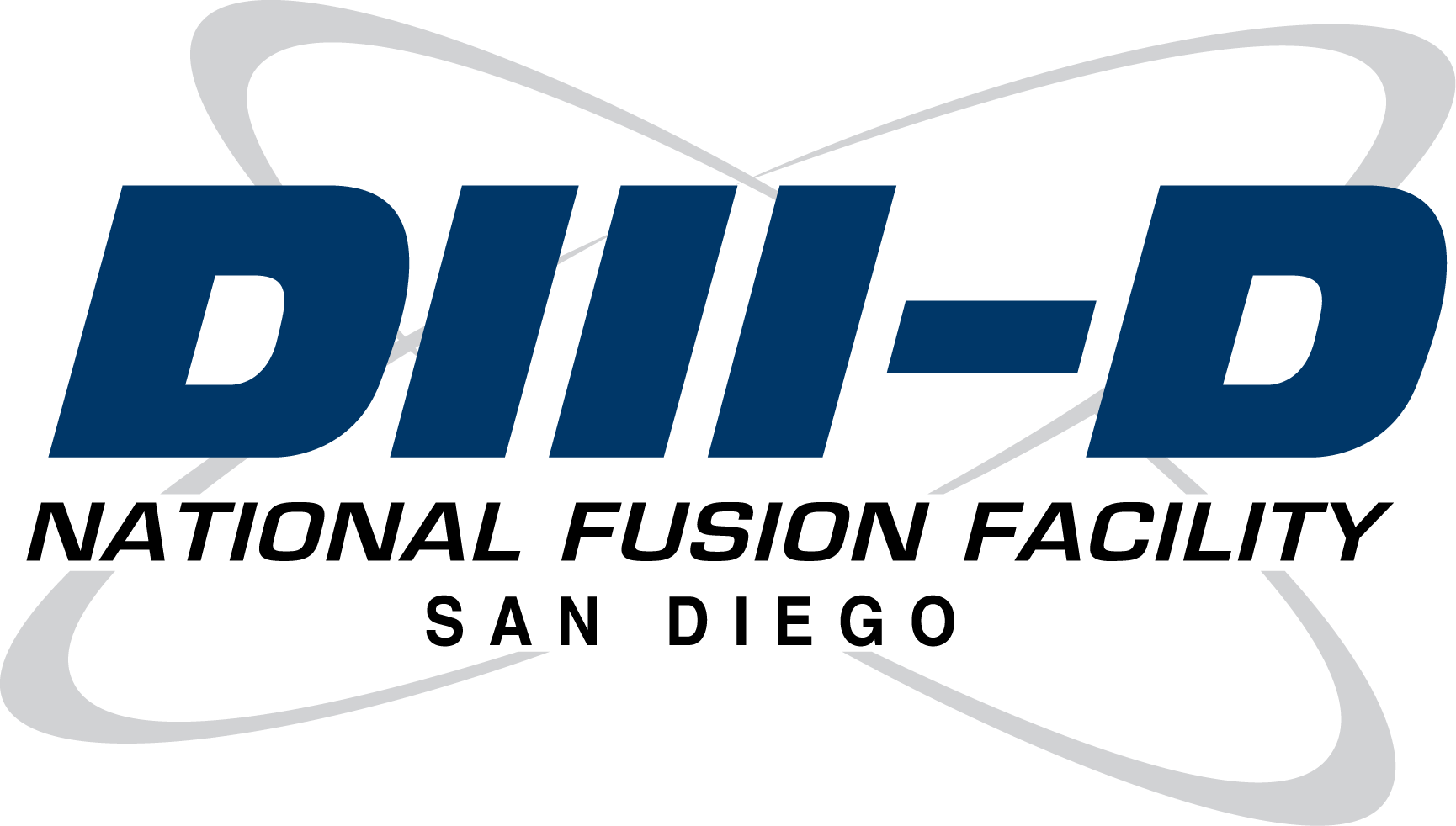 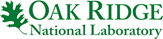 Timeline
Whence the proposal goes through, we are expecting to run the D + 3He test within 3 funding cycles. (We were asked by the FES program funding manager to list both short term and long term plans.)

Year 1:		Acquiring LiD material, Fabricating (or purchase) LiD pellets, 				Designing/Building Irradiation Cryostat.

Year 2:		Testing Irradiation Cryostat, Producing Irradiated LiD pellets.

In subsequent funding cycle:

Year 3-4:	Finishing subsystem constructions and then production test.

Year 5-6:	System integration and final assembly.
			Running polarized D + 3He fusion at DIII-D.
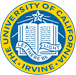 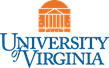 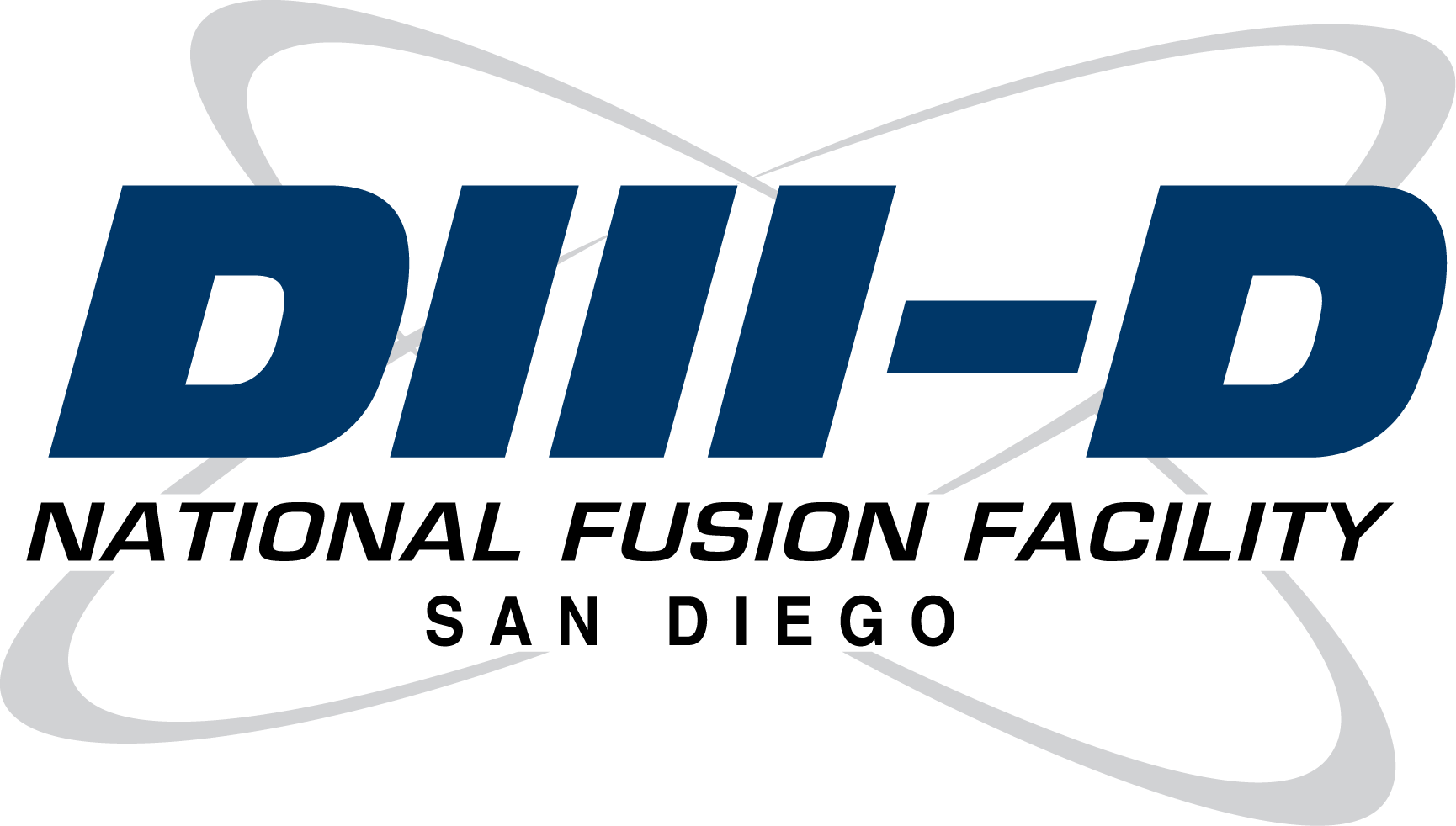 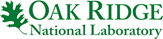